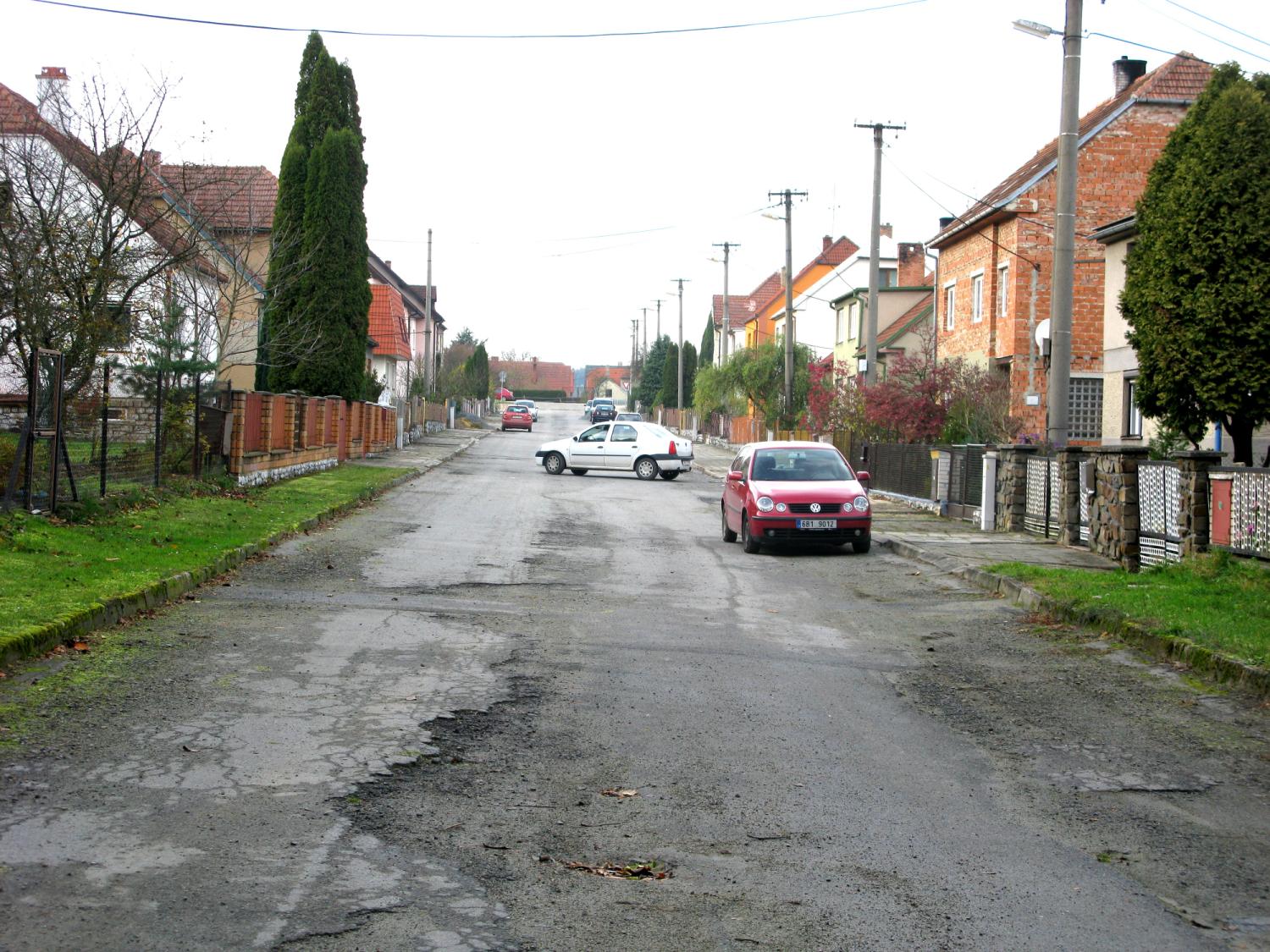 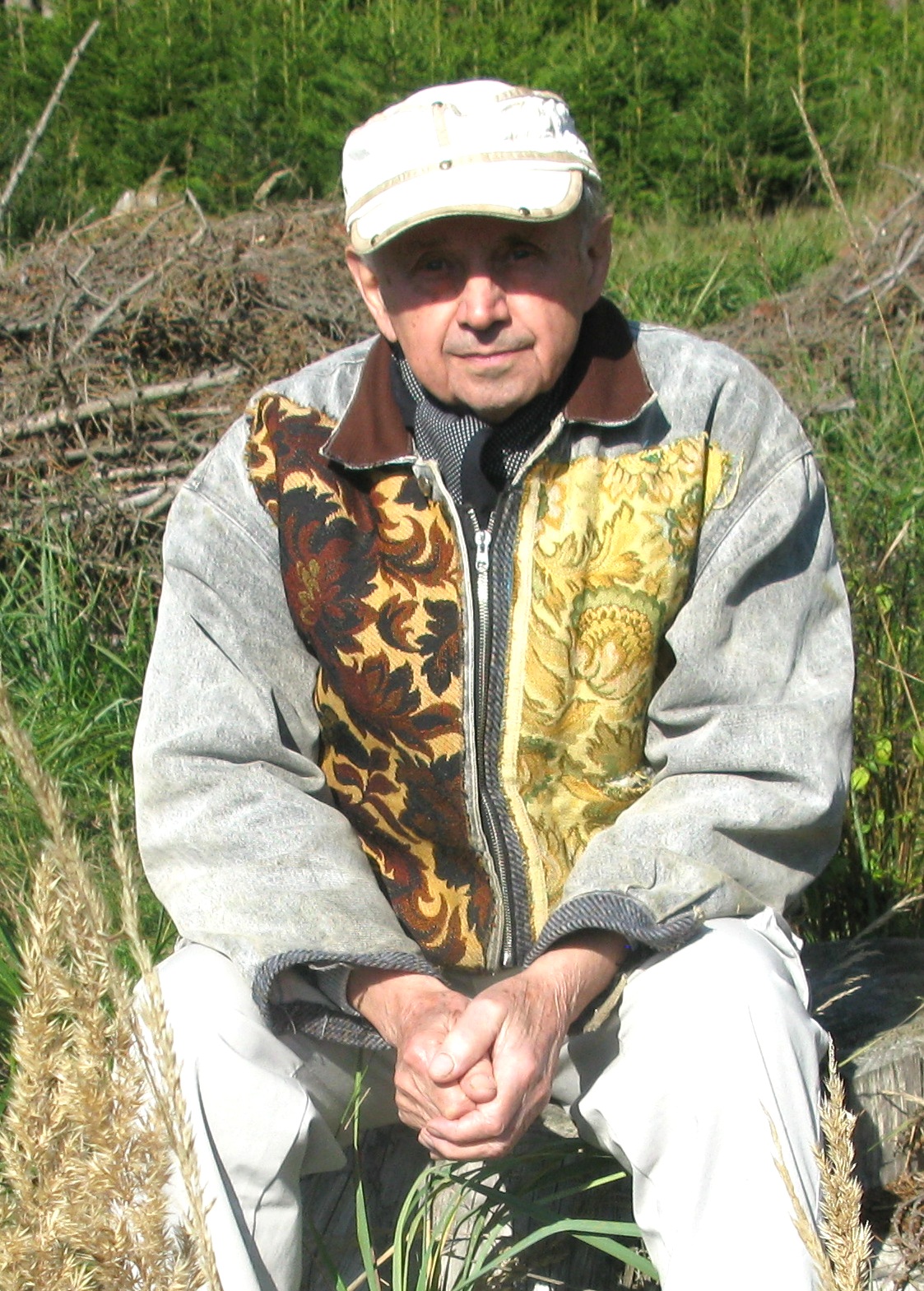 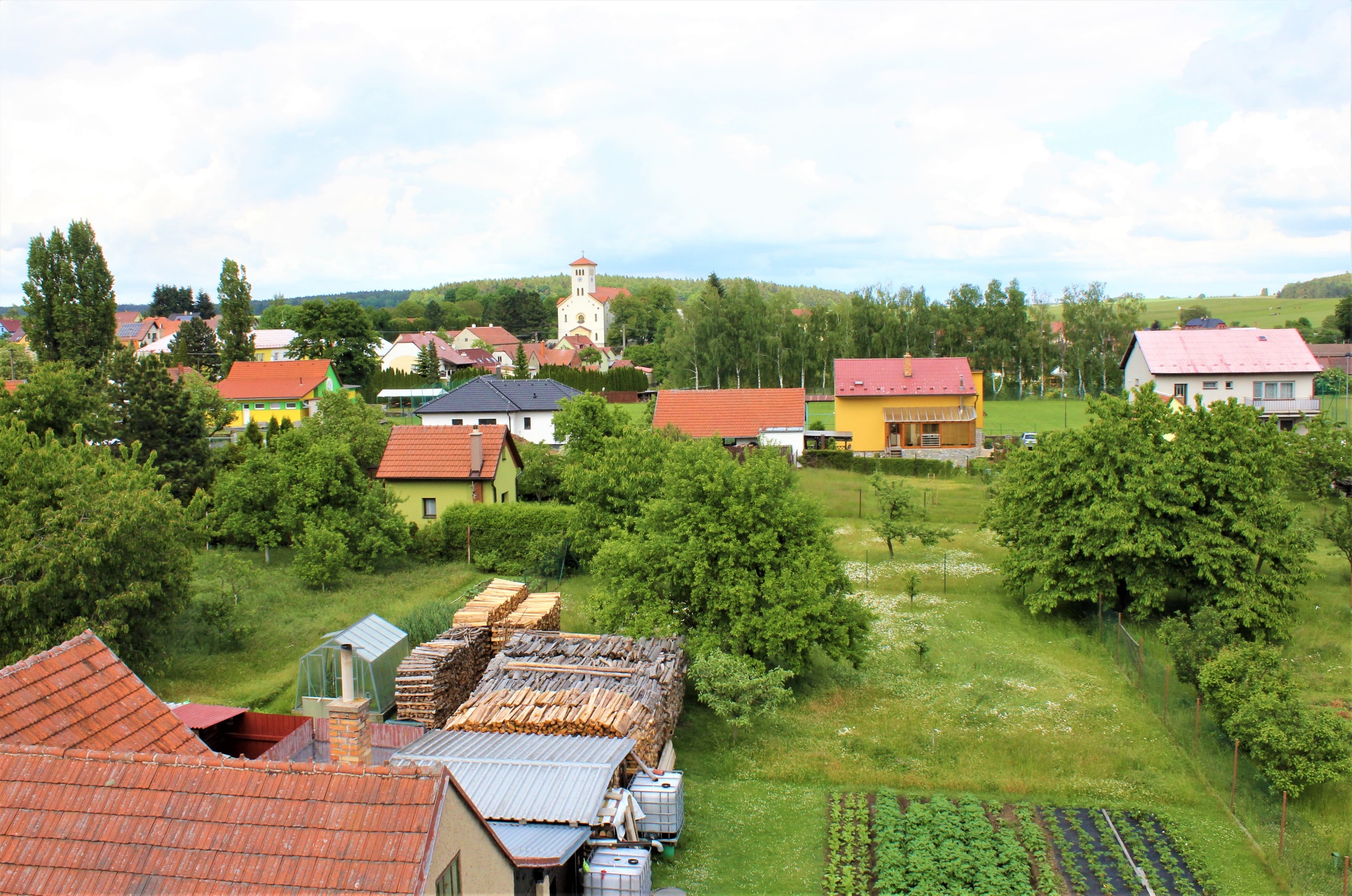 Chci Vám nabídnout několik pohledů na náš krásný Molenburk. Je to jen jedna část Molenburku, pohledem z domku pana Lukáška
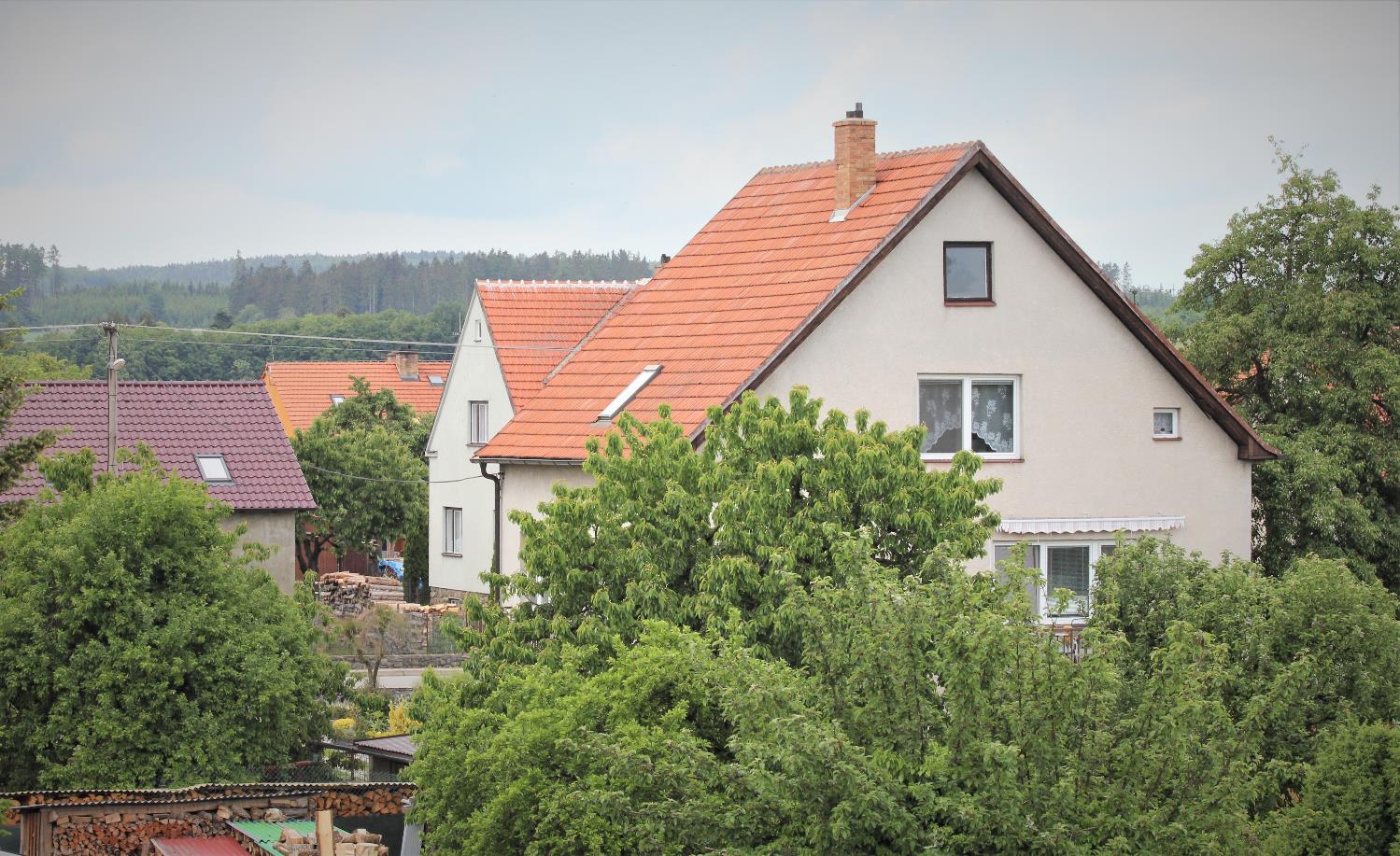 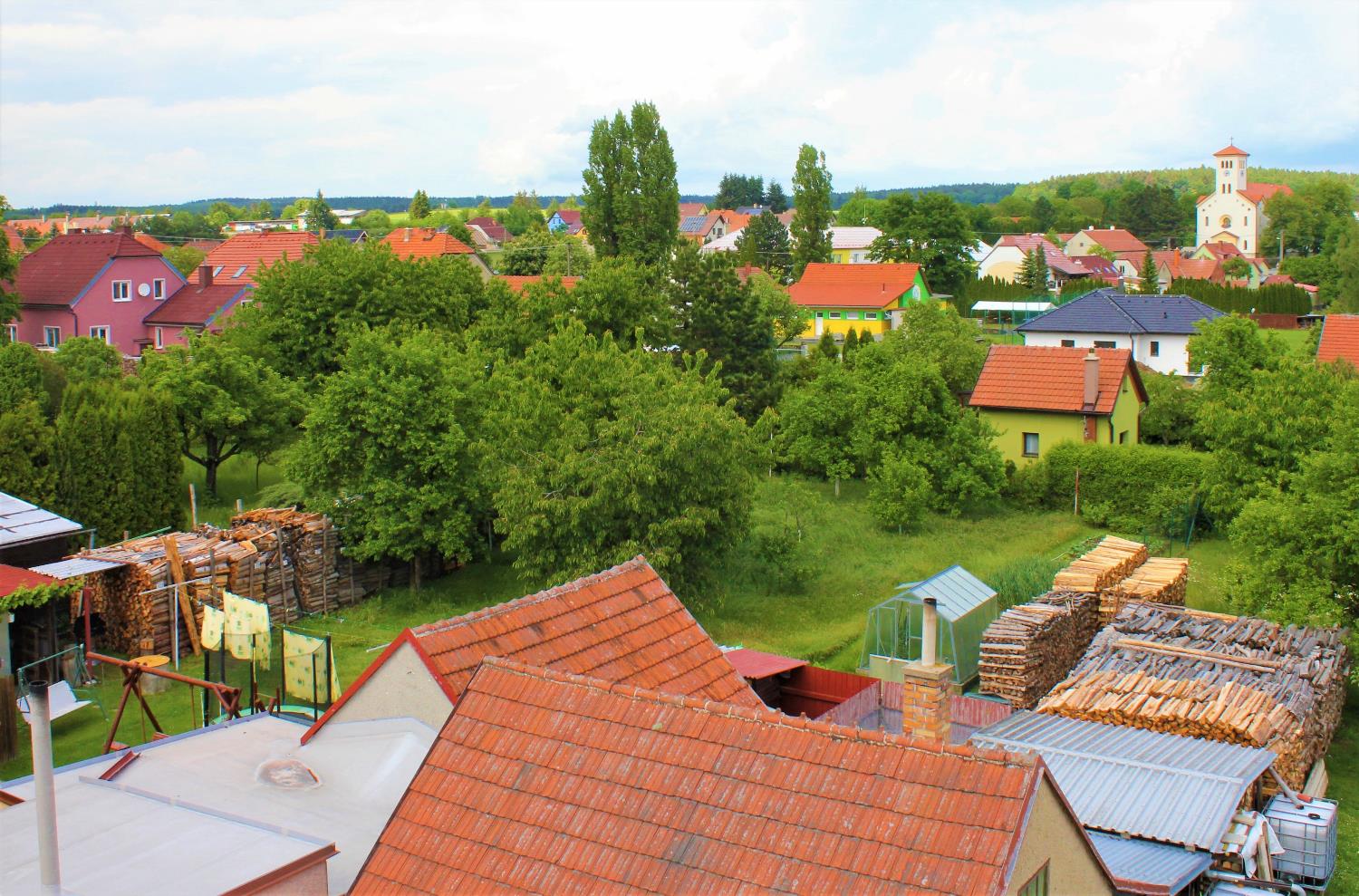 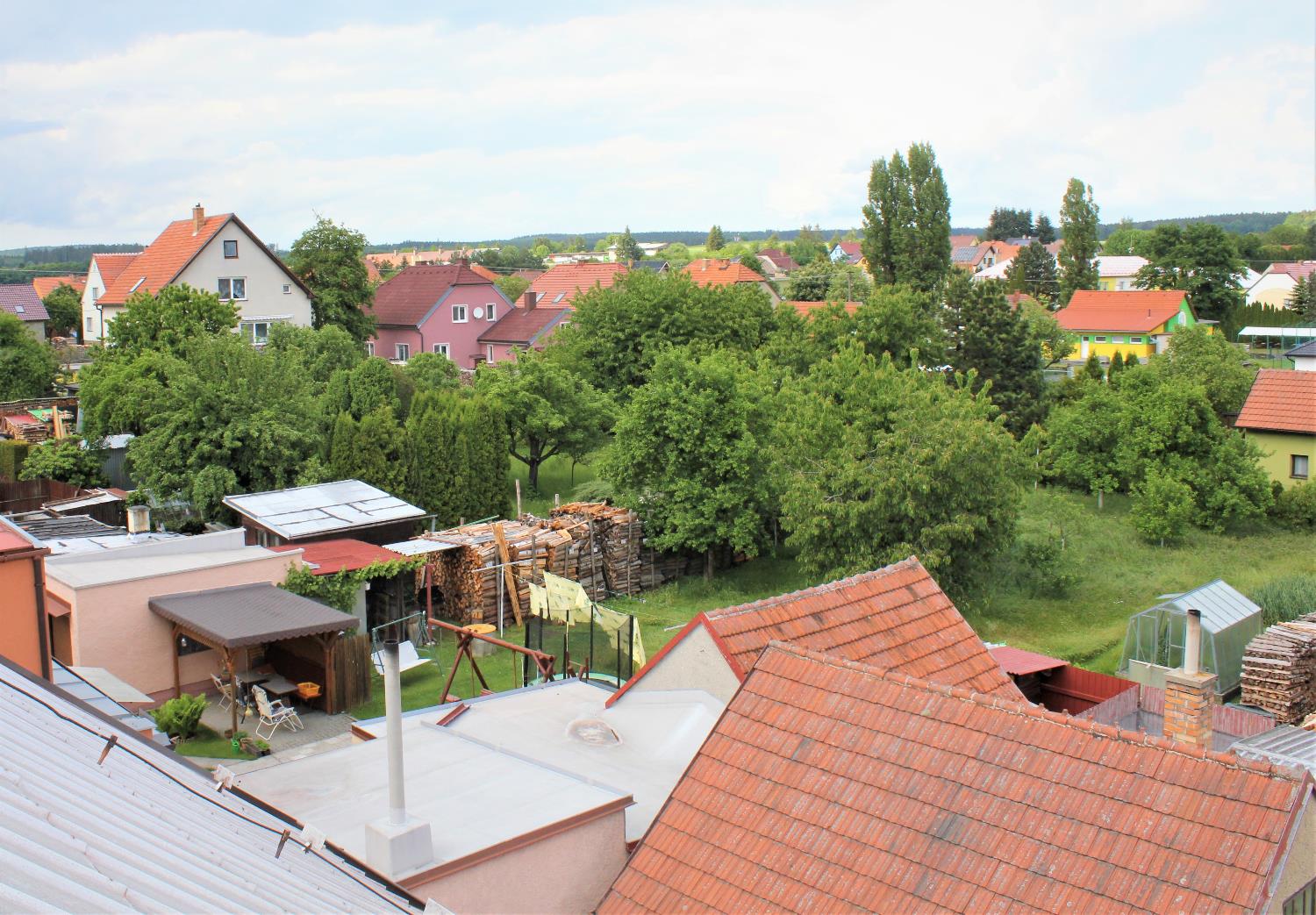 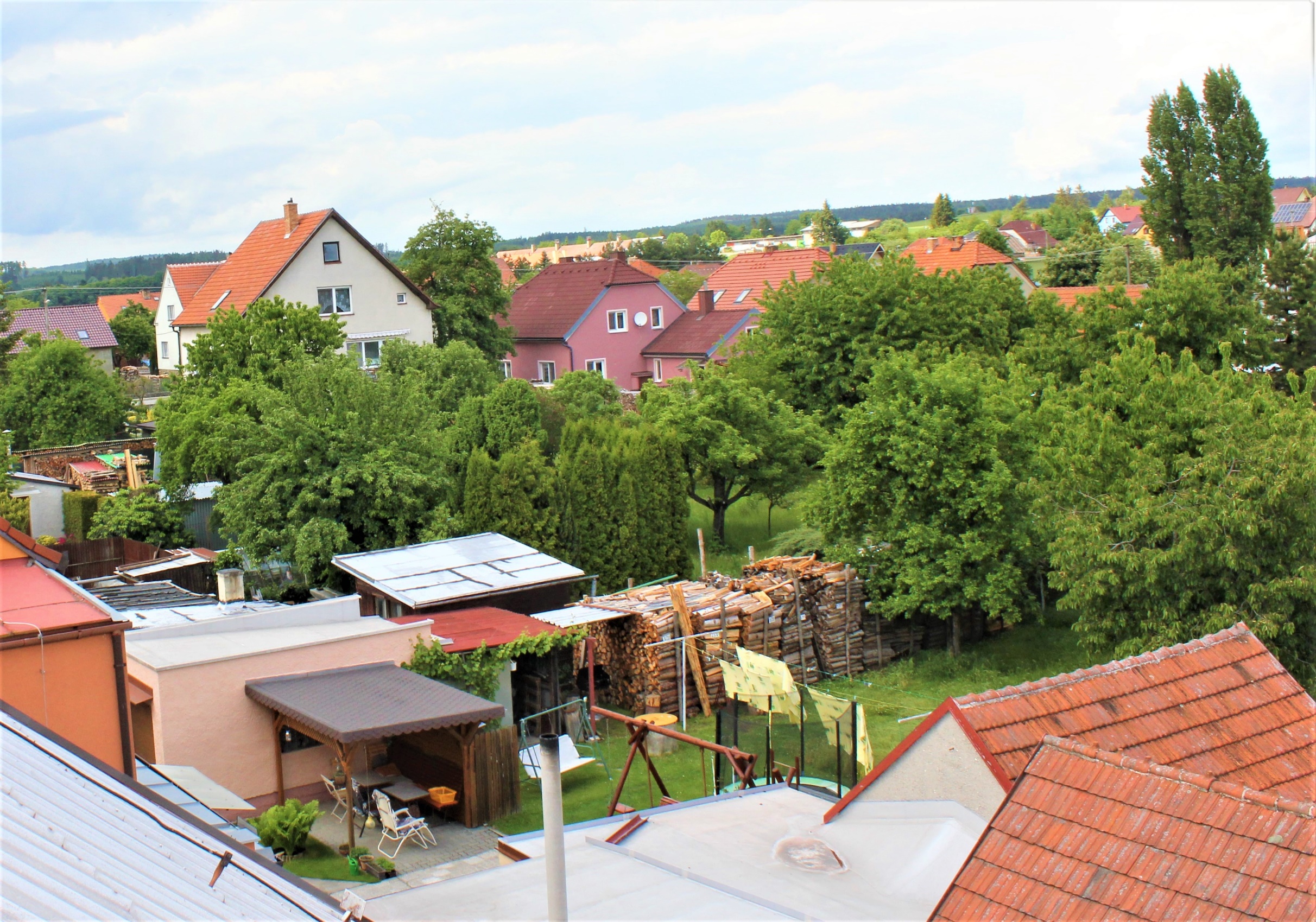 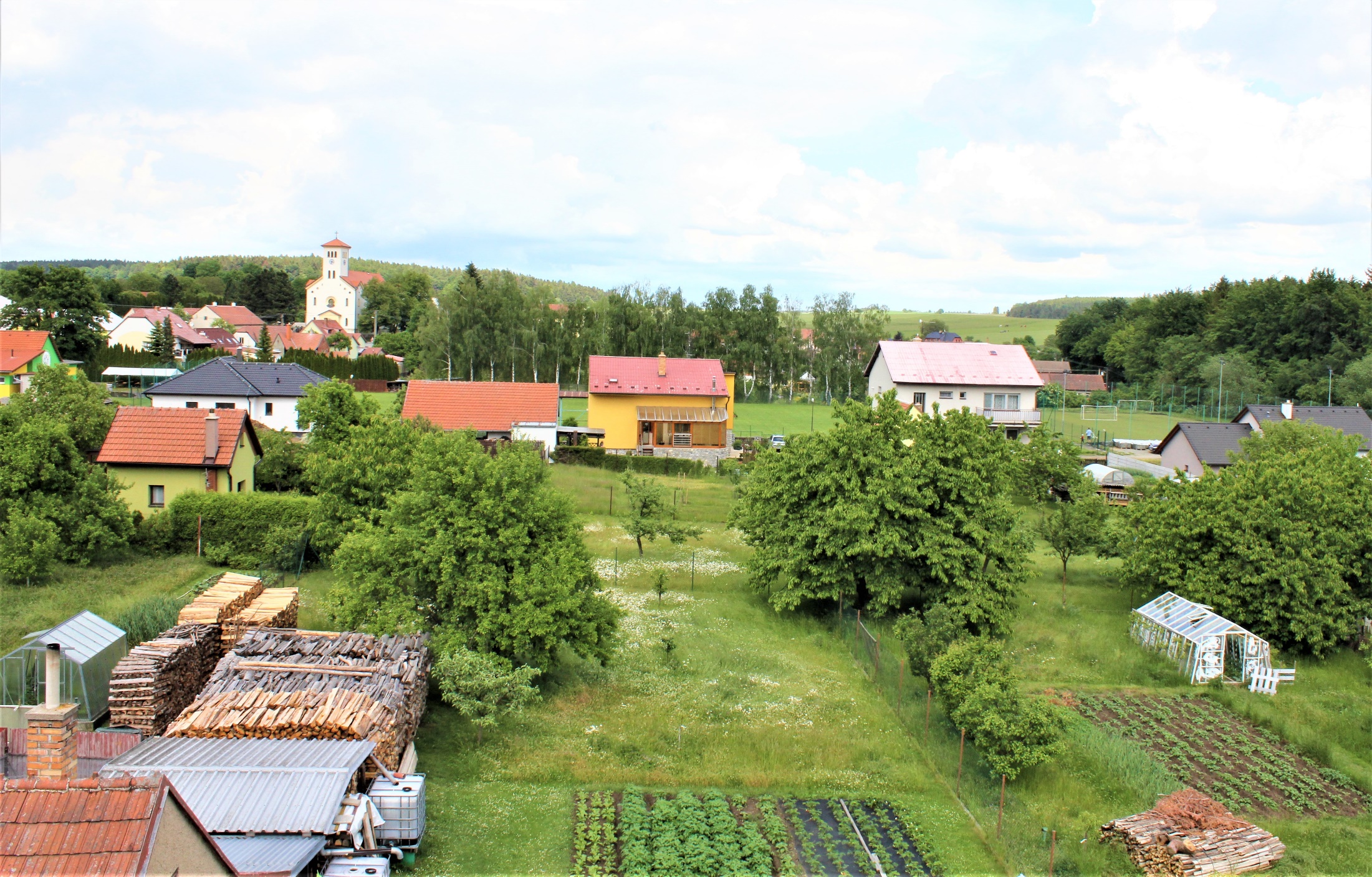 Stále se staví něco nového k rekreaci
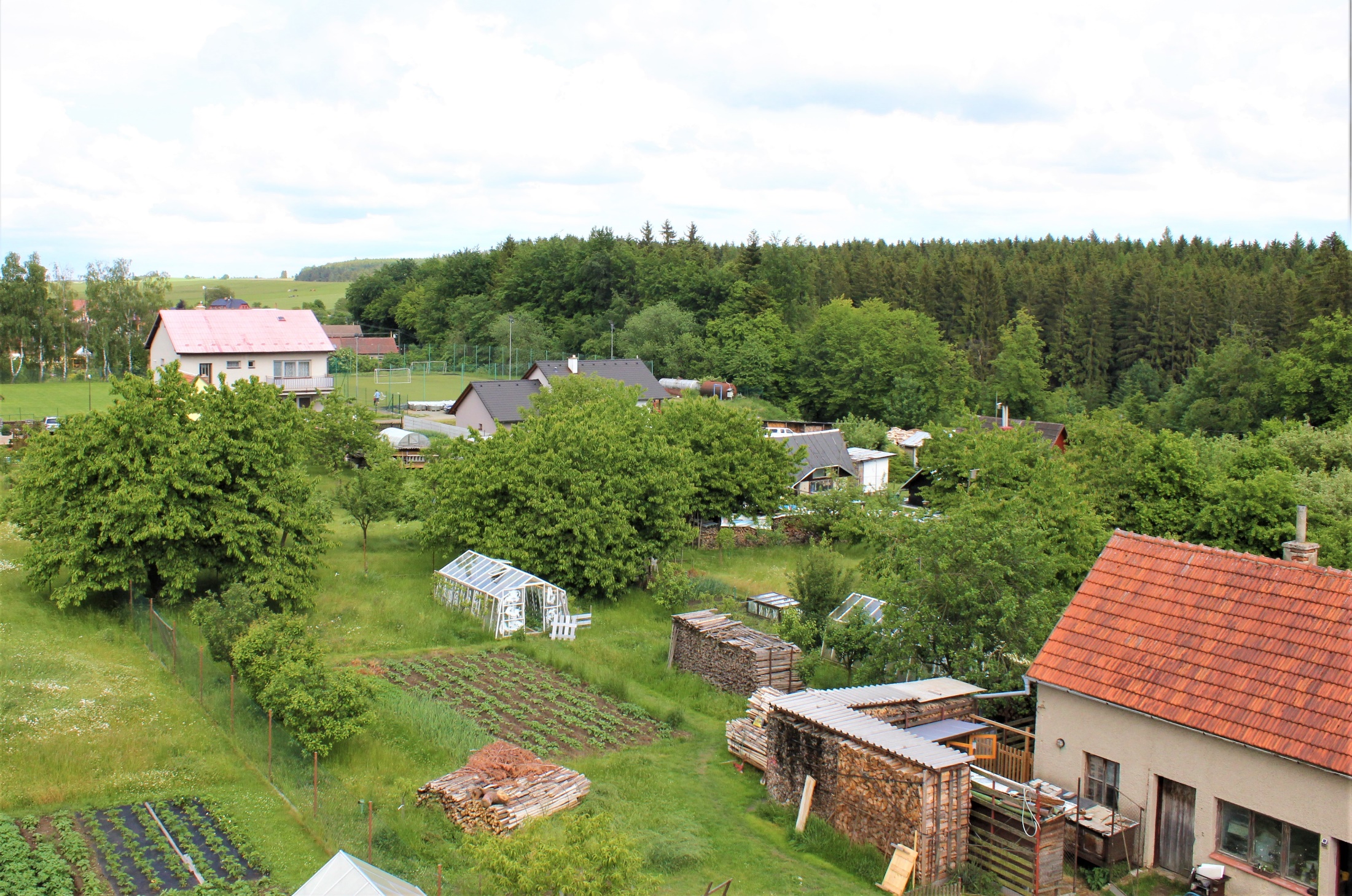 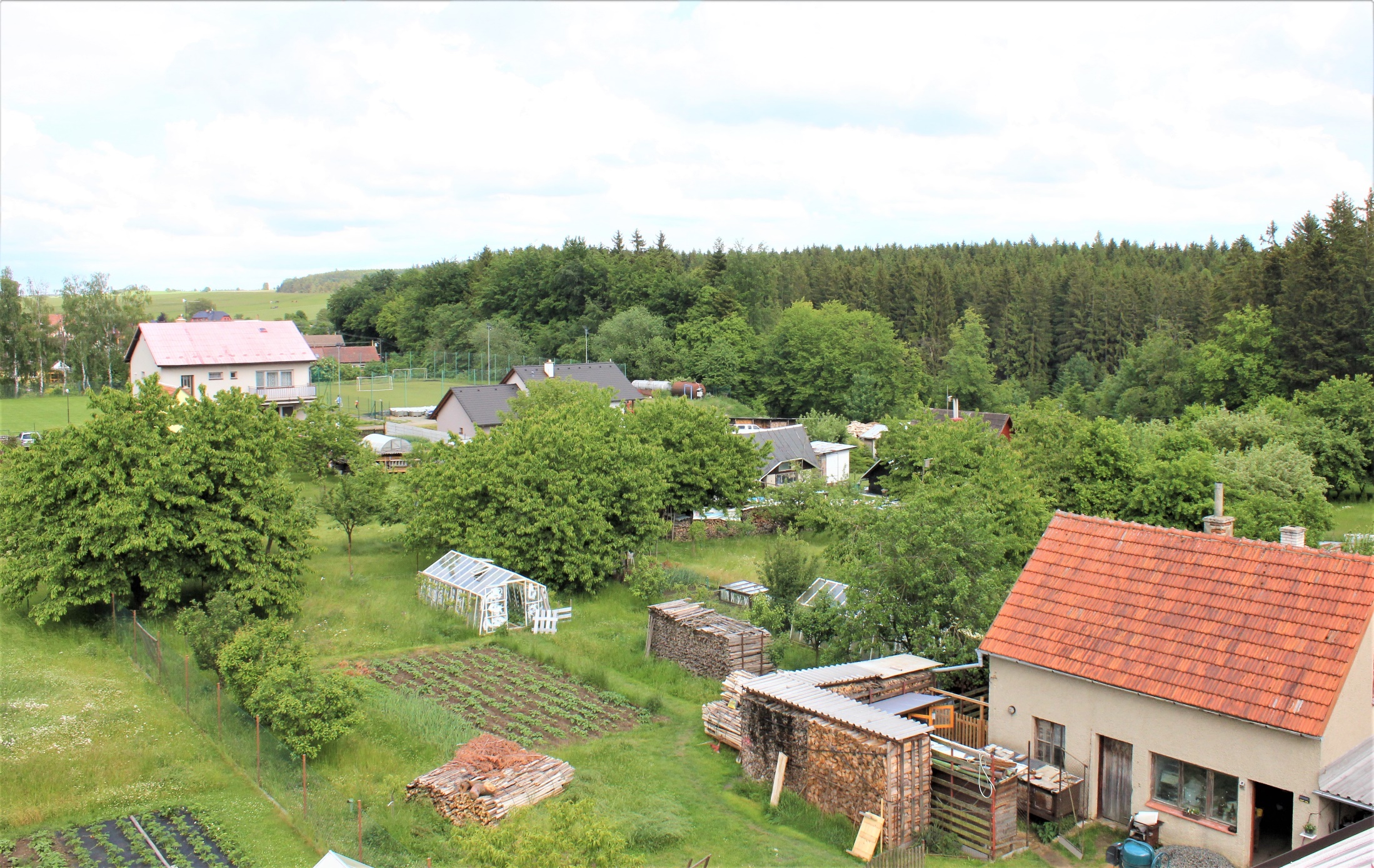 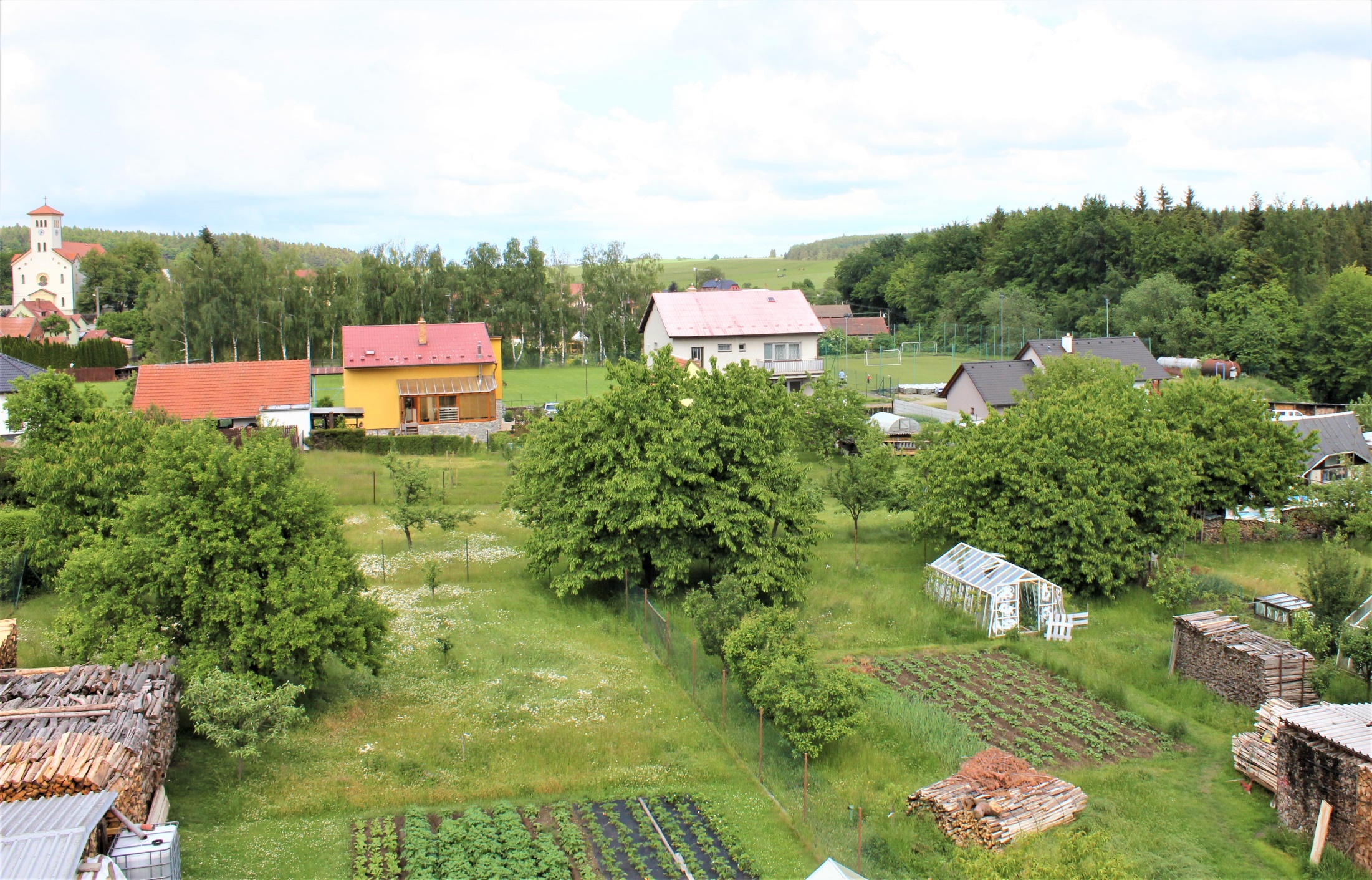 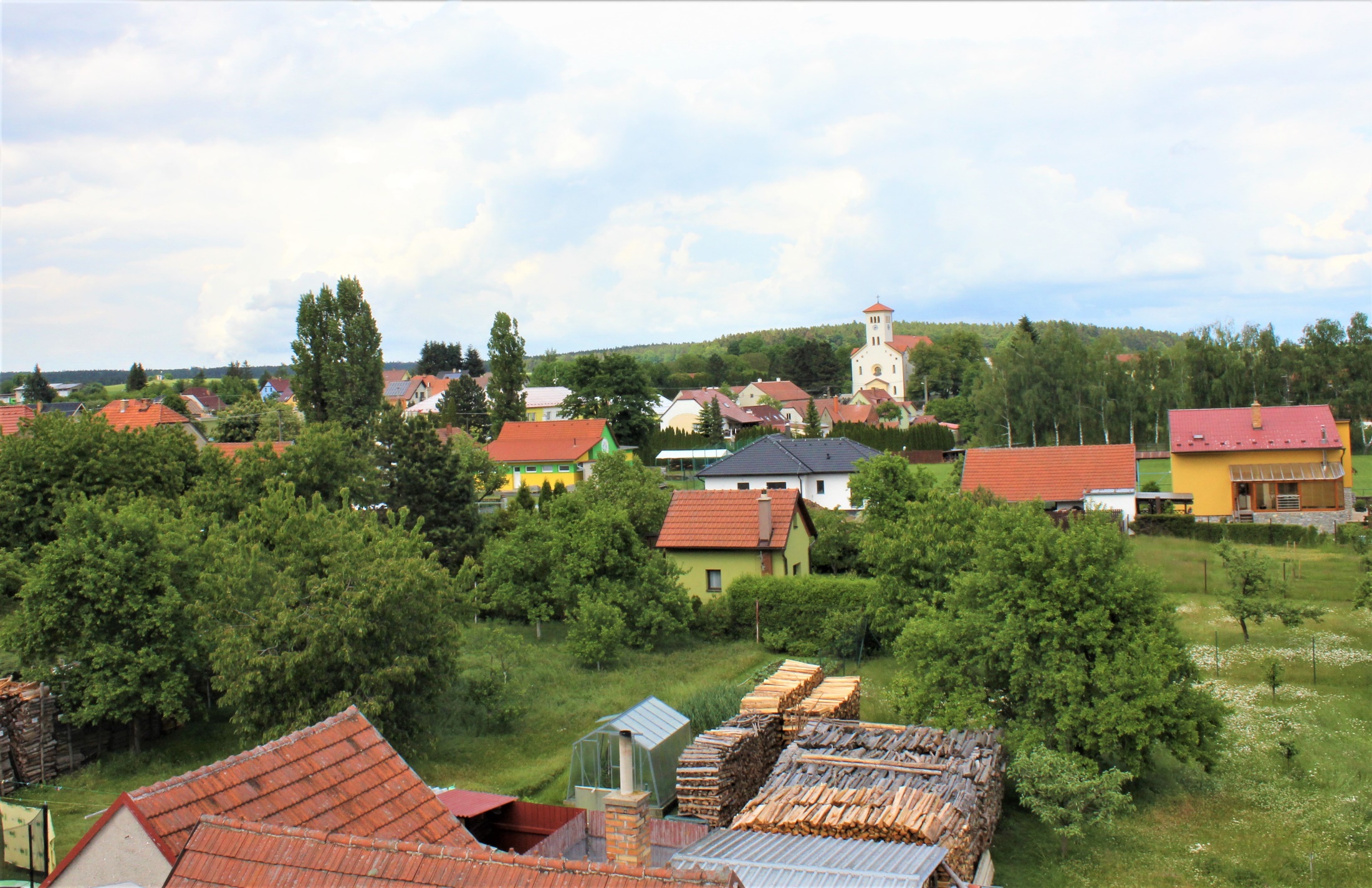 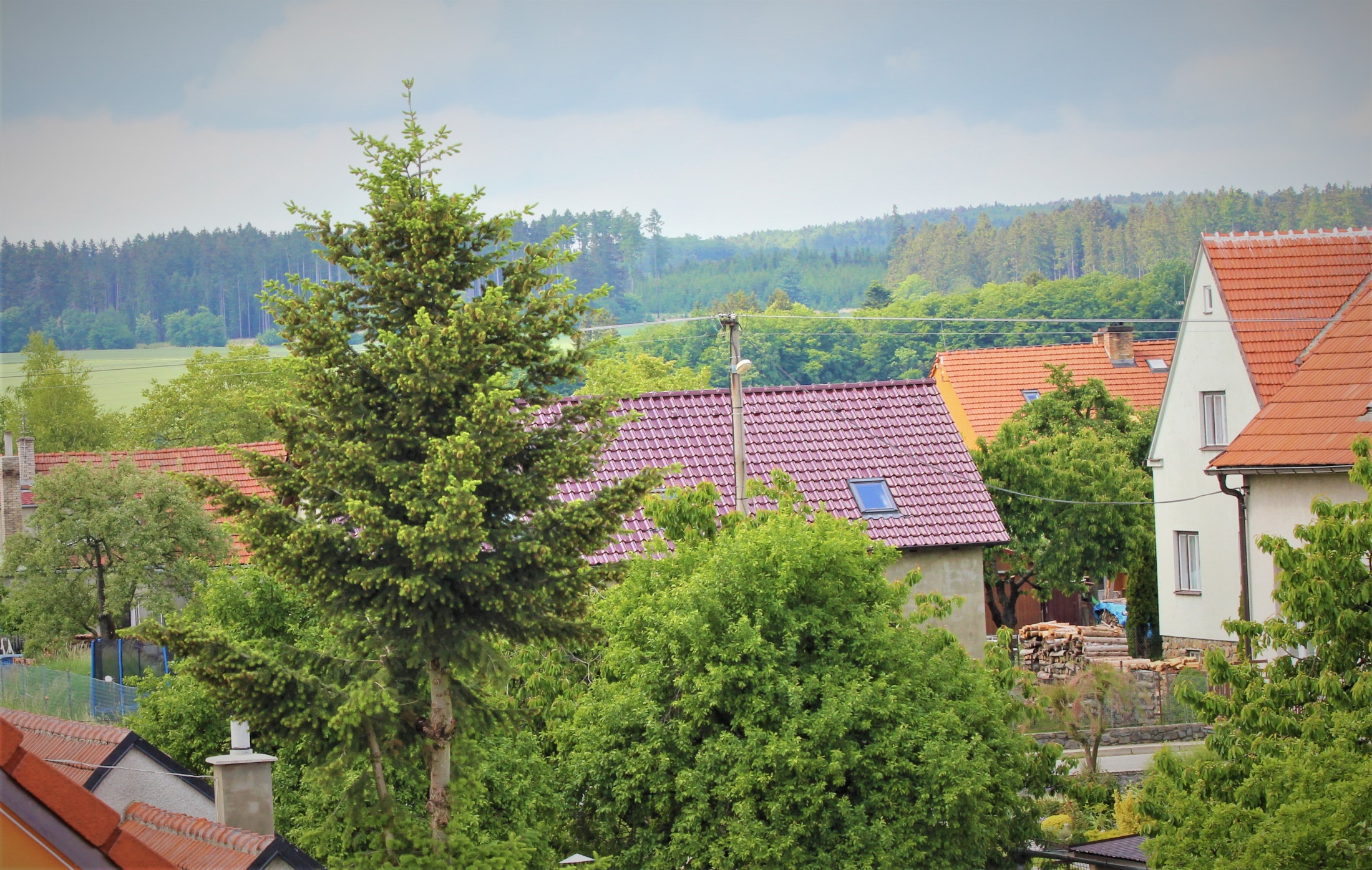 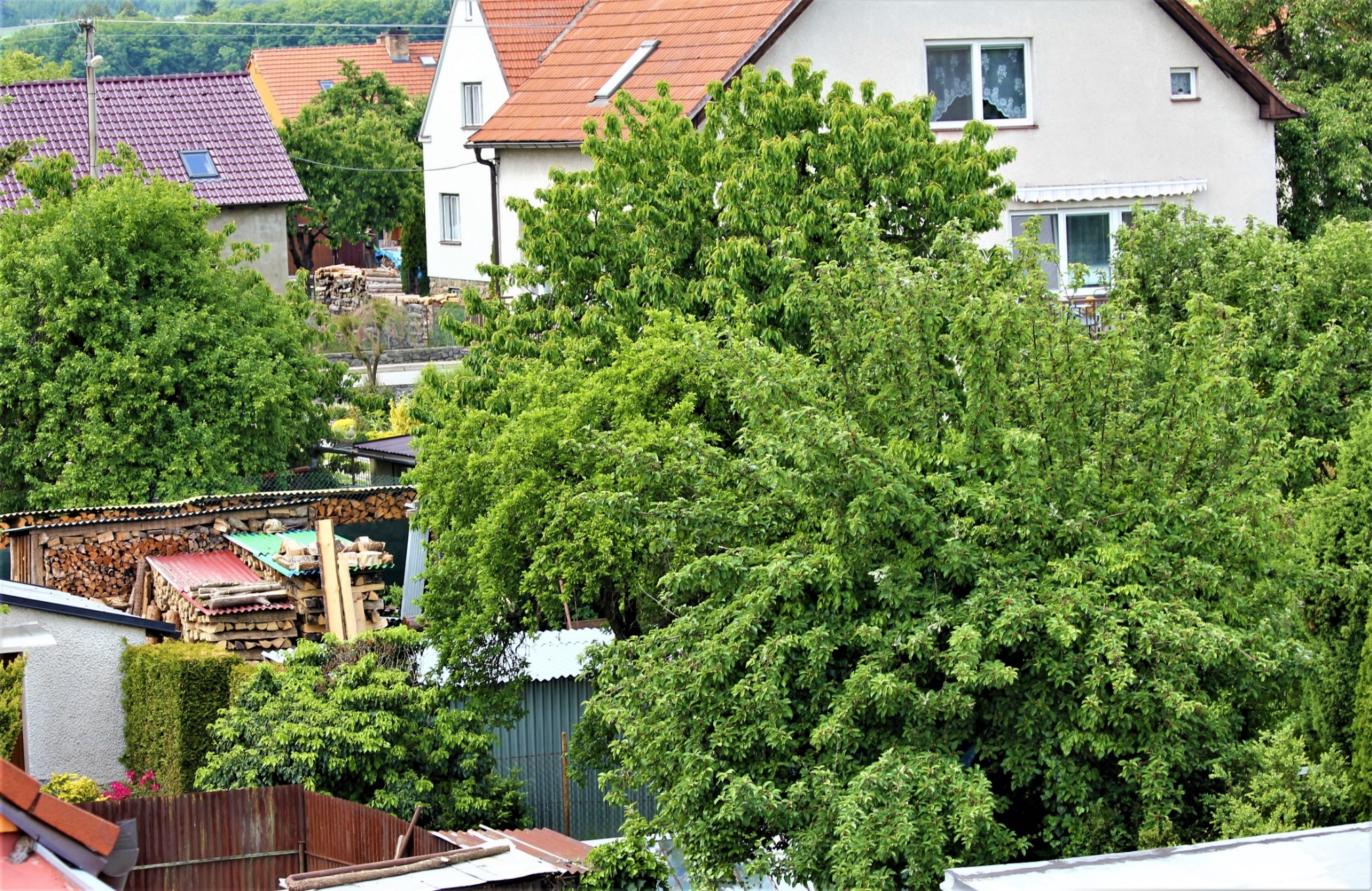 Občané pracovití, všude spousta dřeva. Asi bude tuhá zima
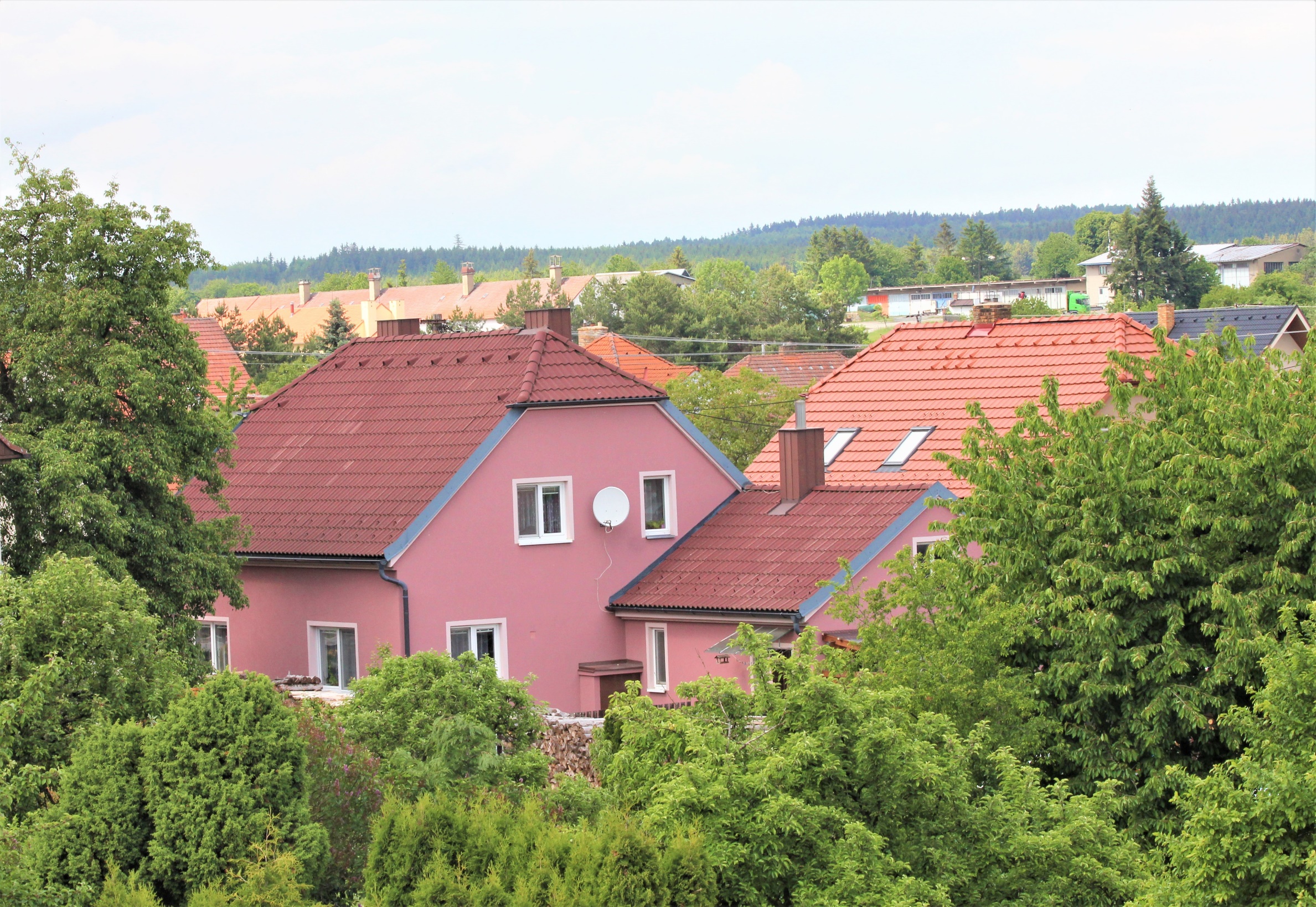 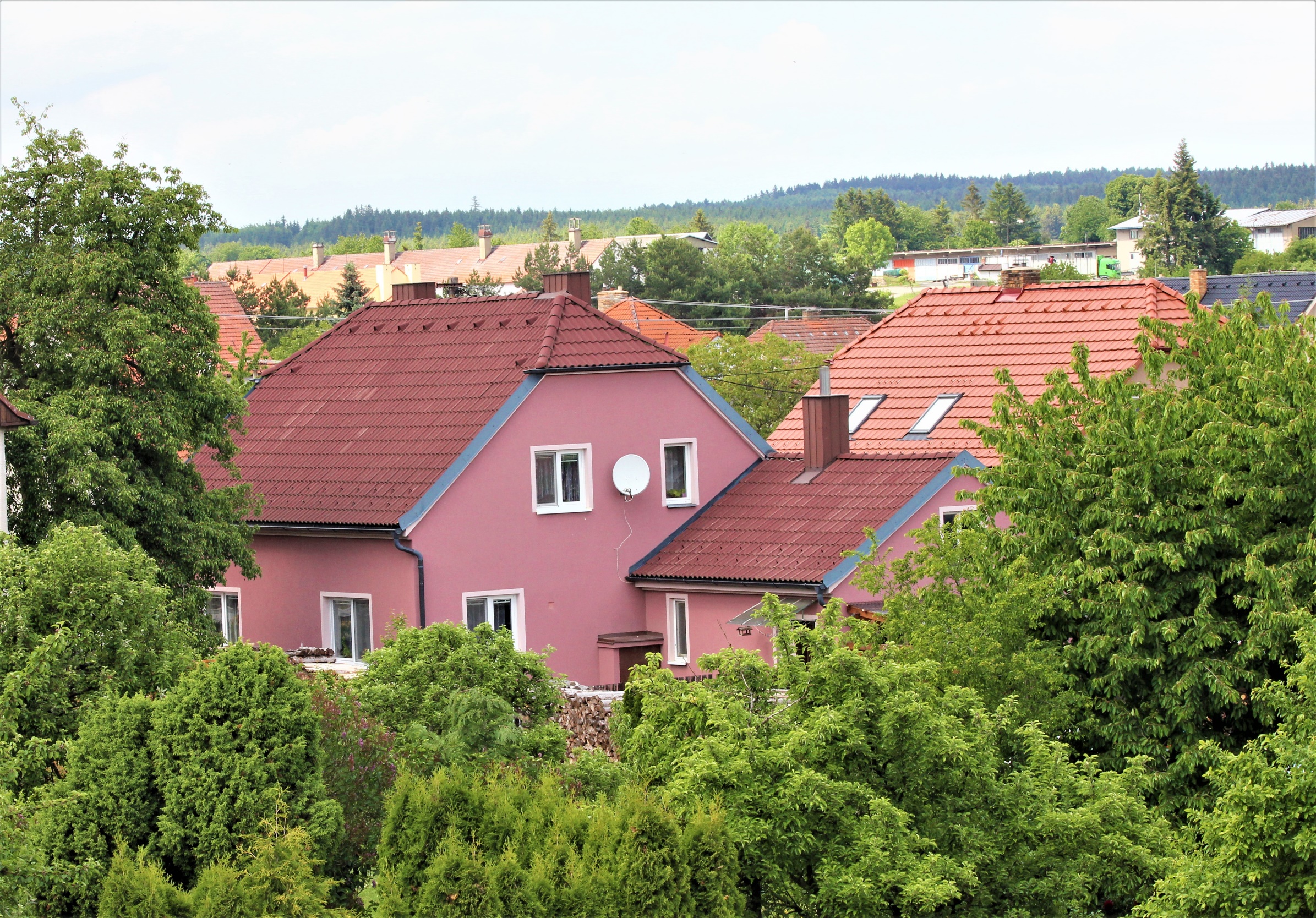 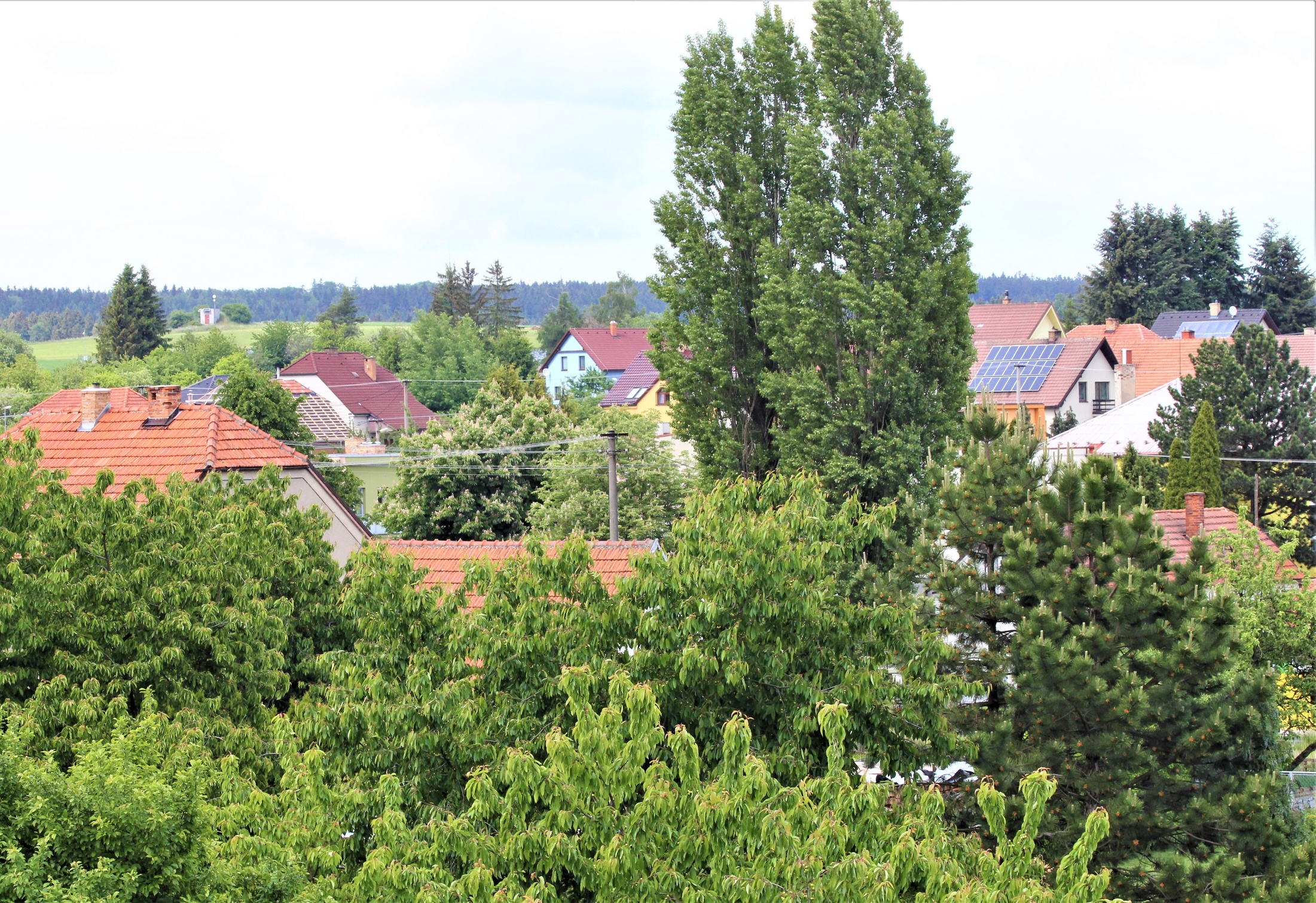 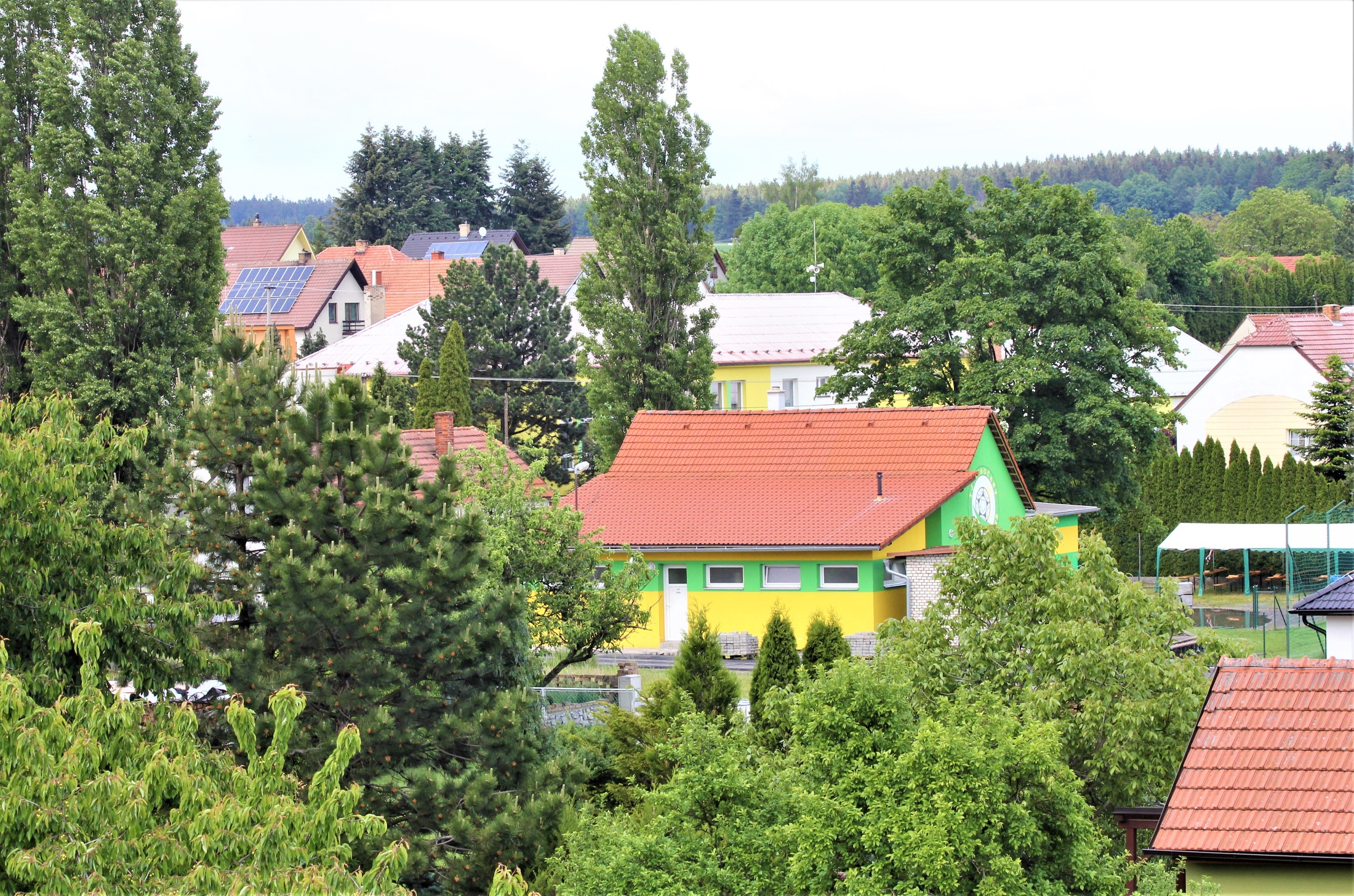 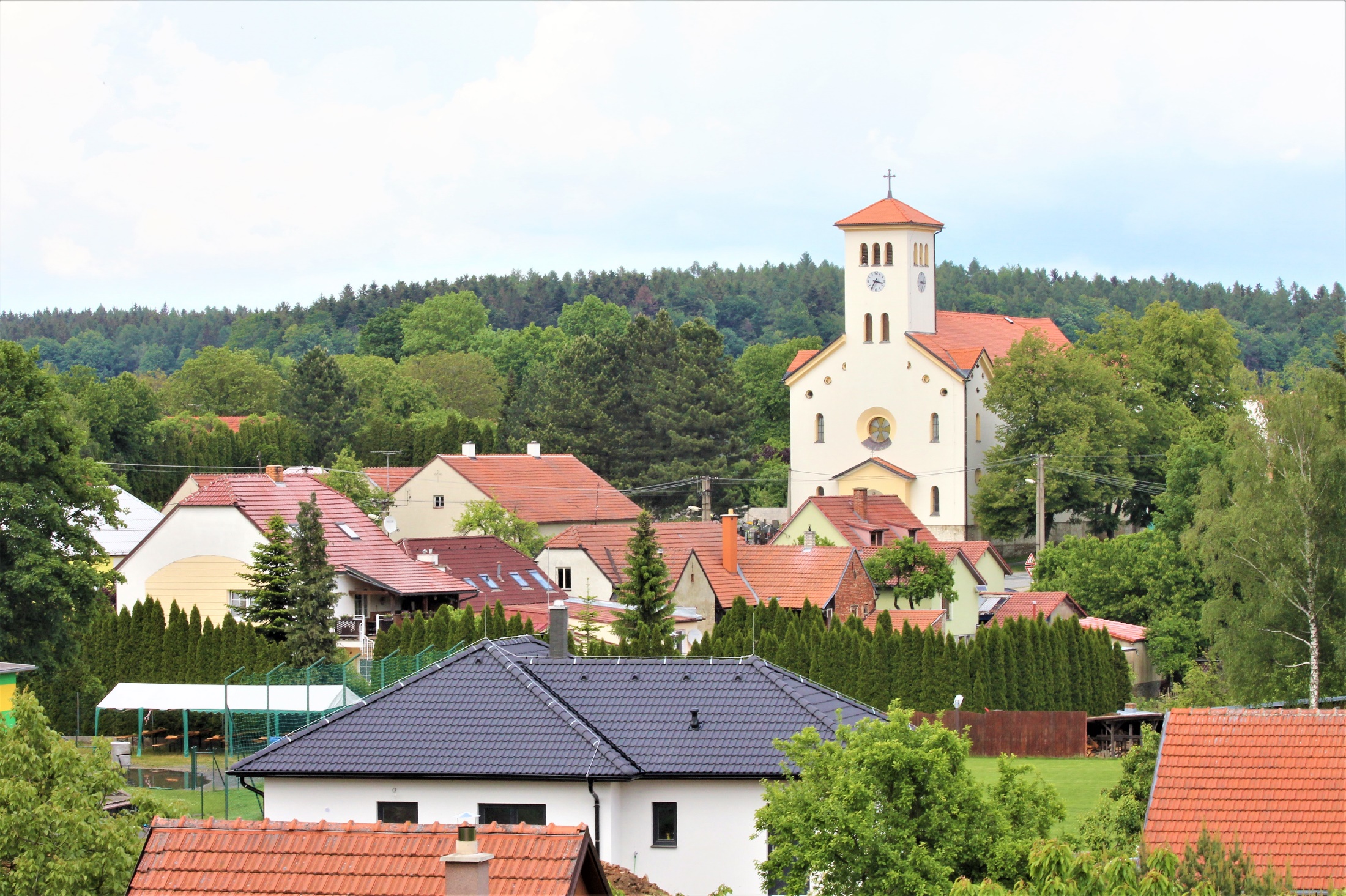 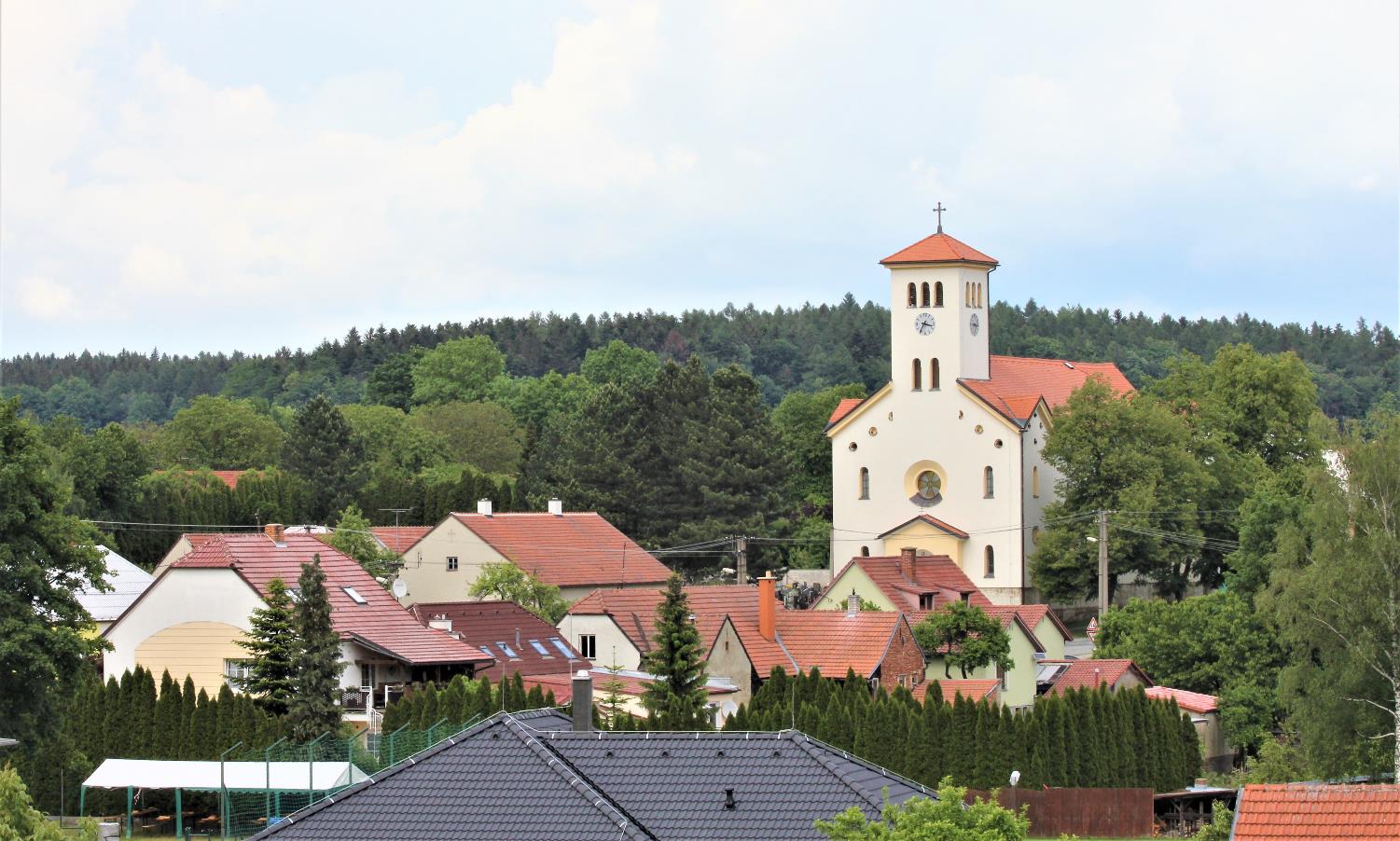 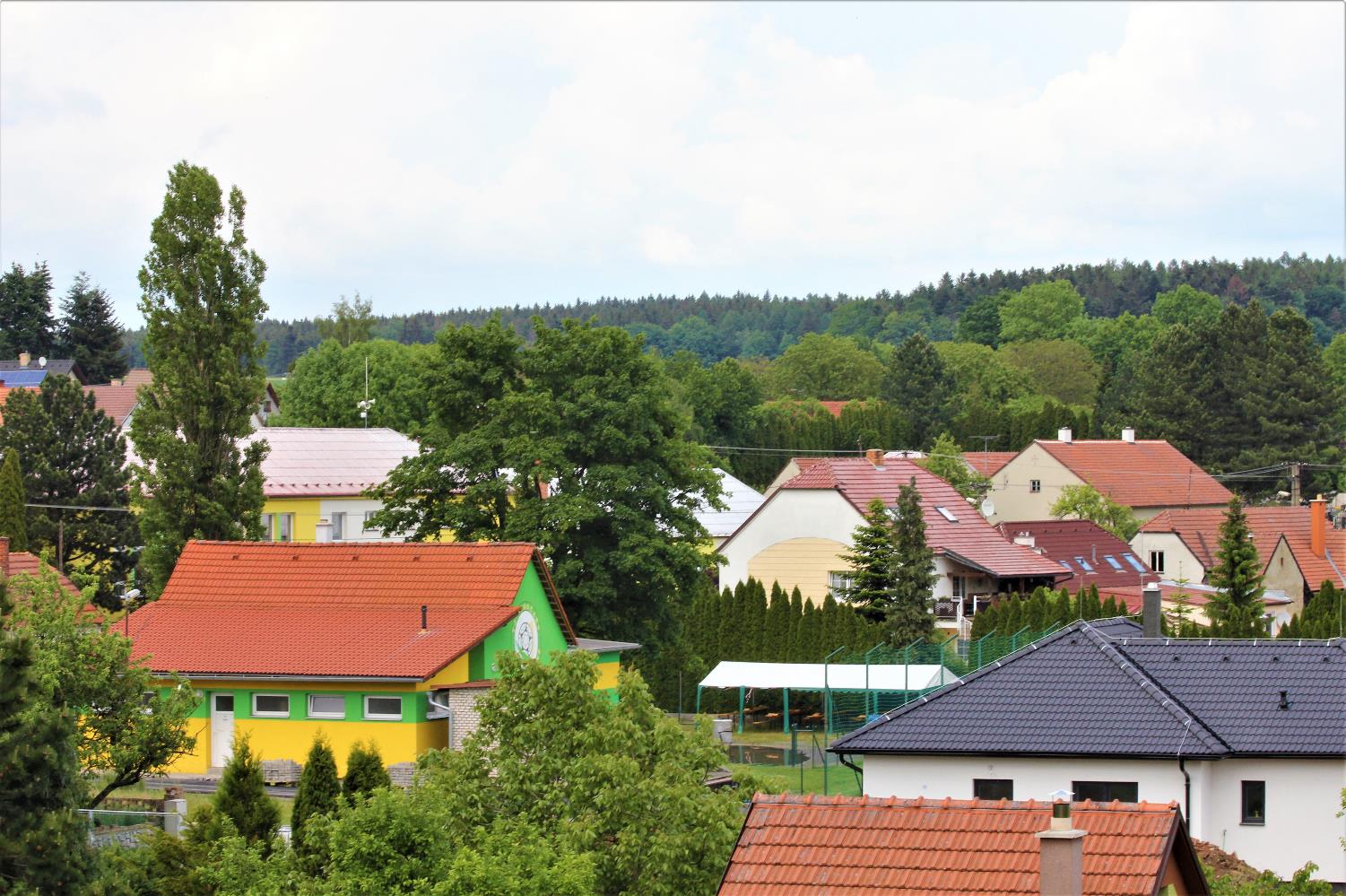 Ještě nám něco z krásných lesů zbylo
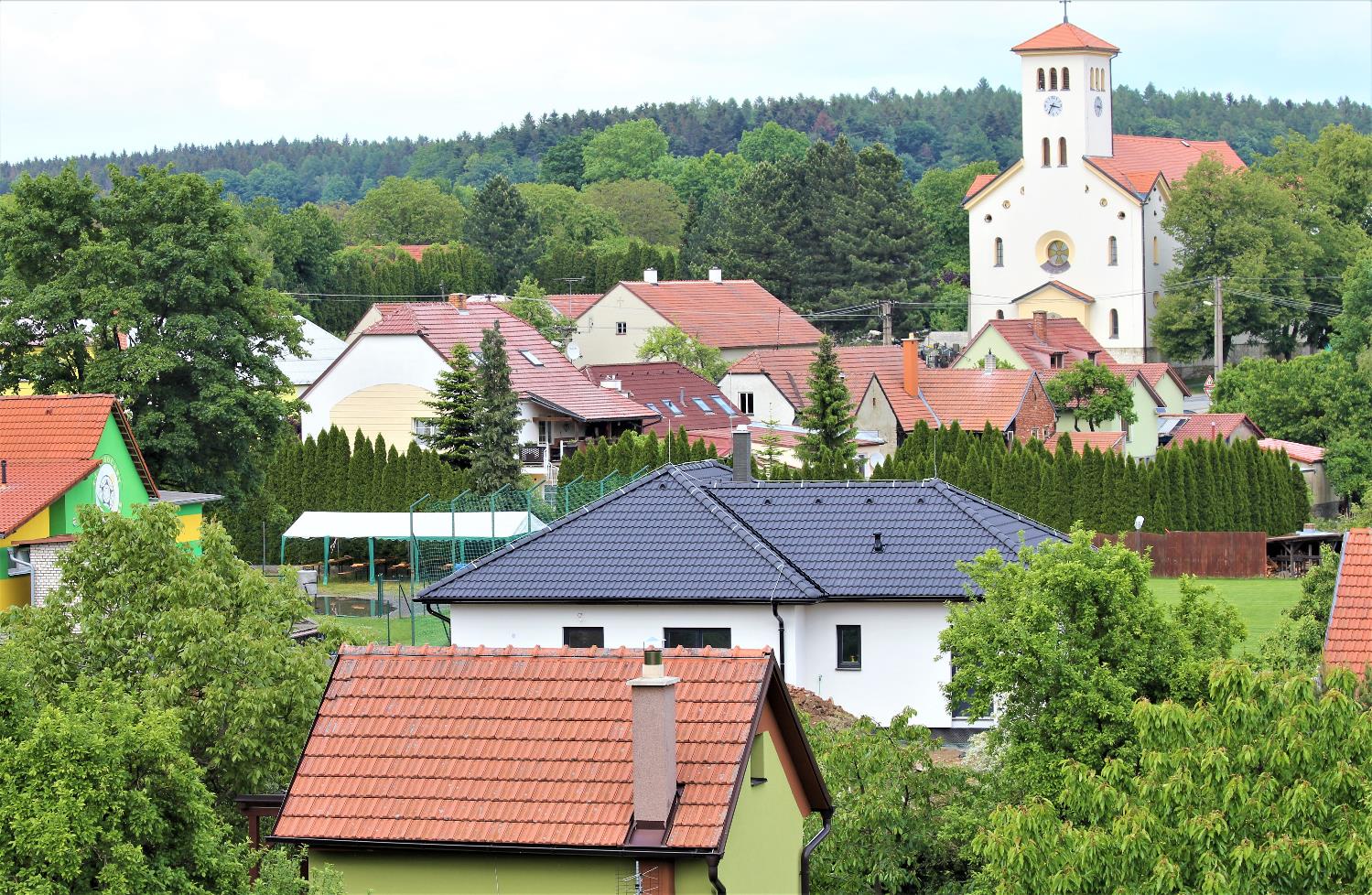 Radost pohledět na Molenburk v zeleni
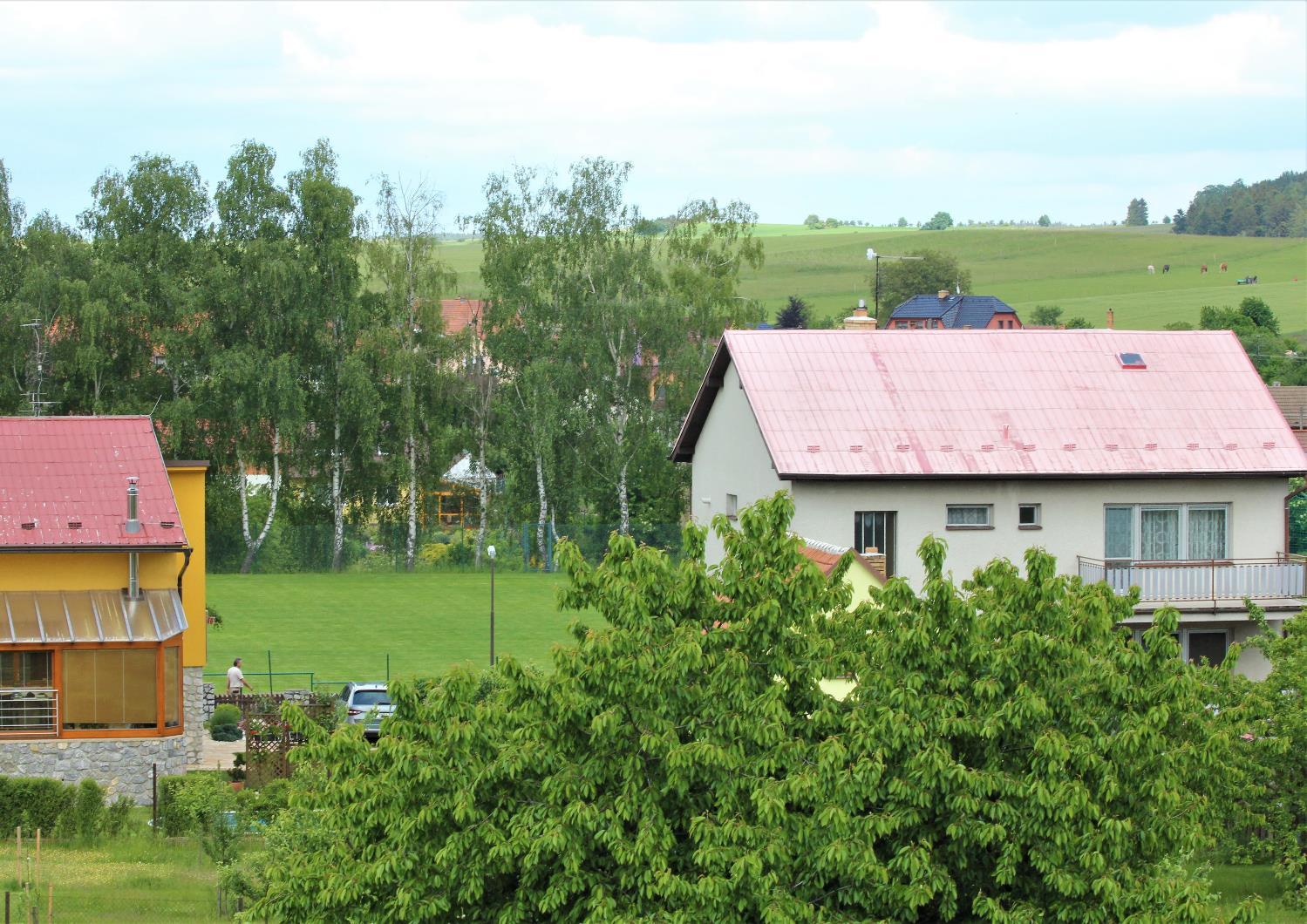 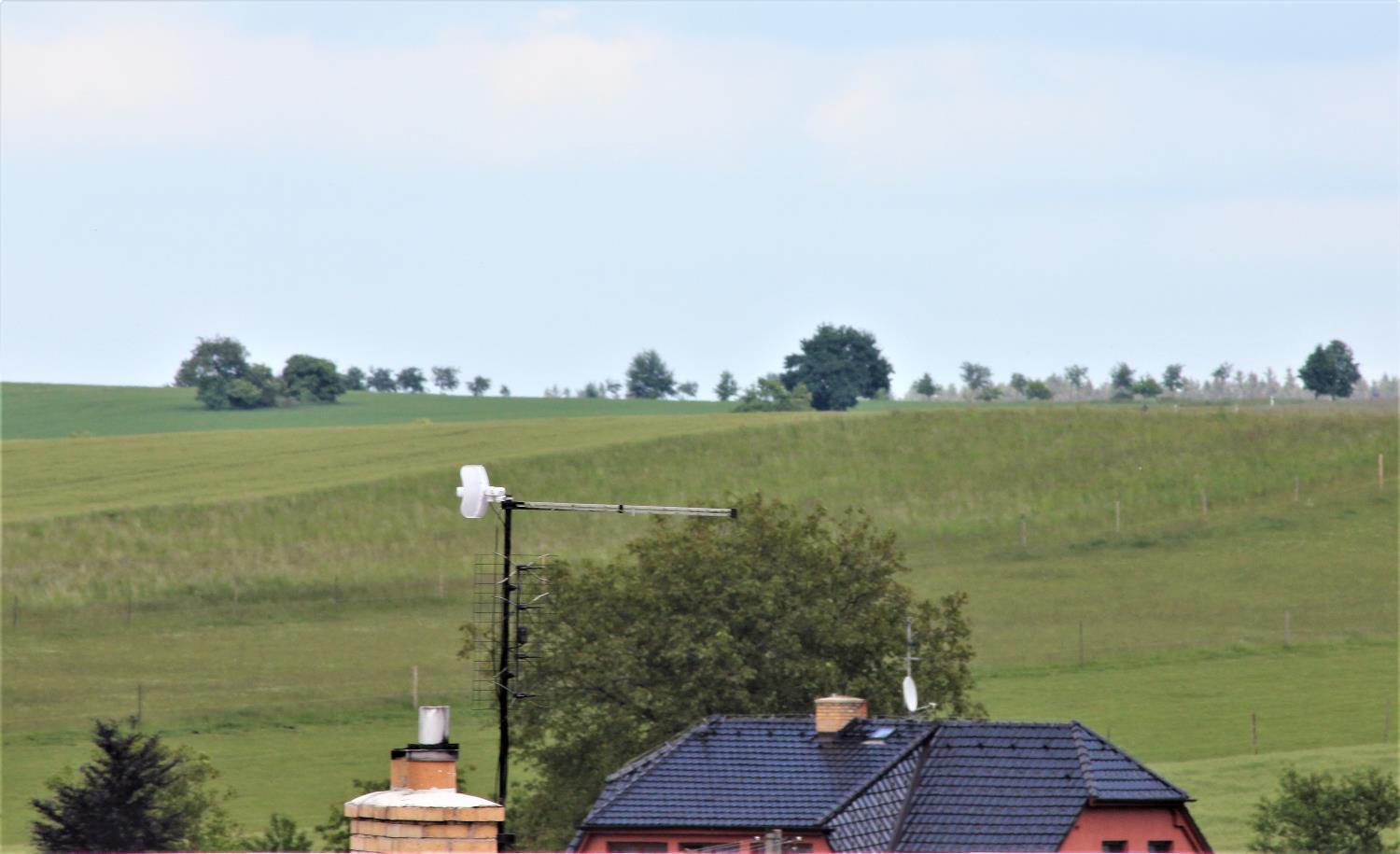 Pohled k Nivě měřící stanice
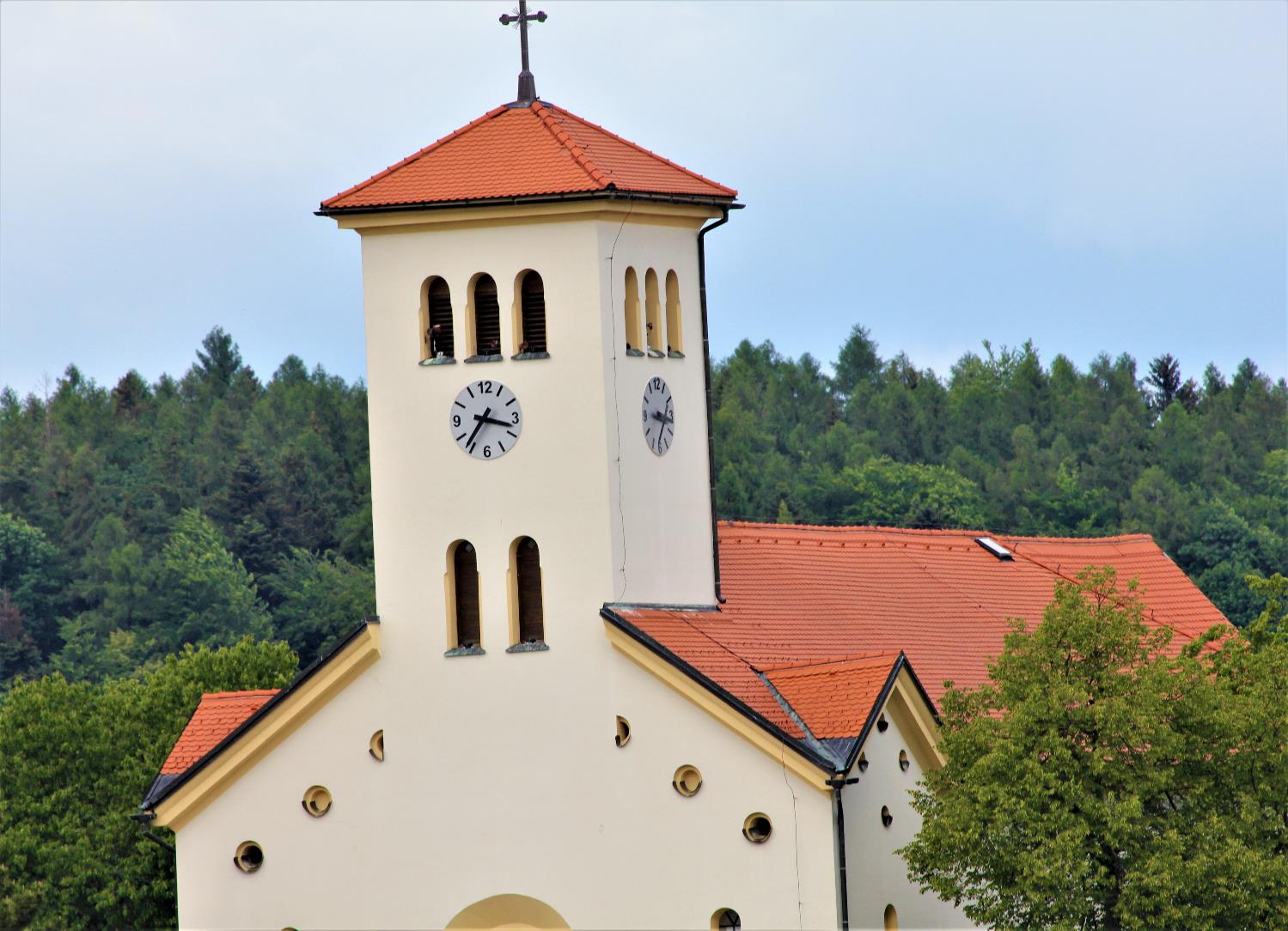 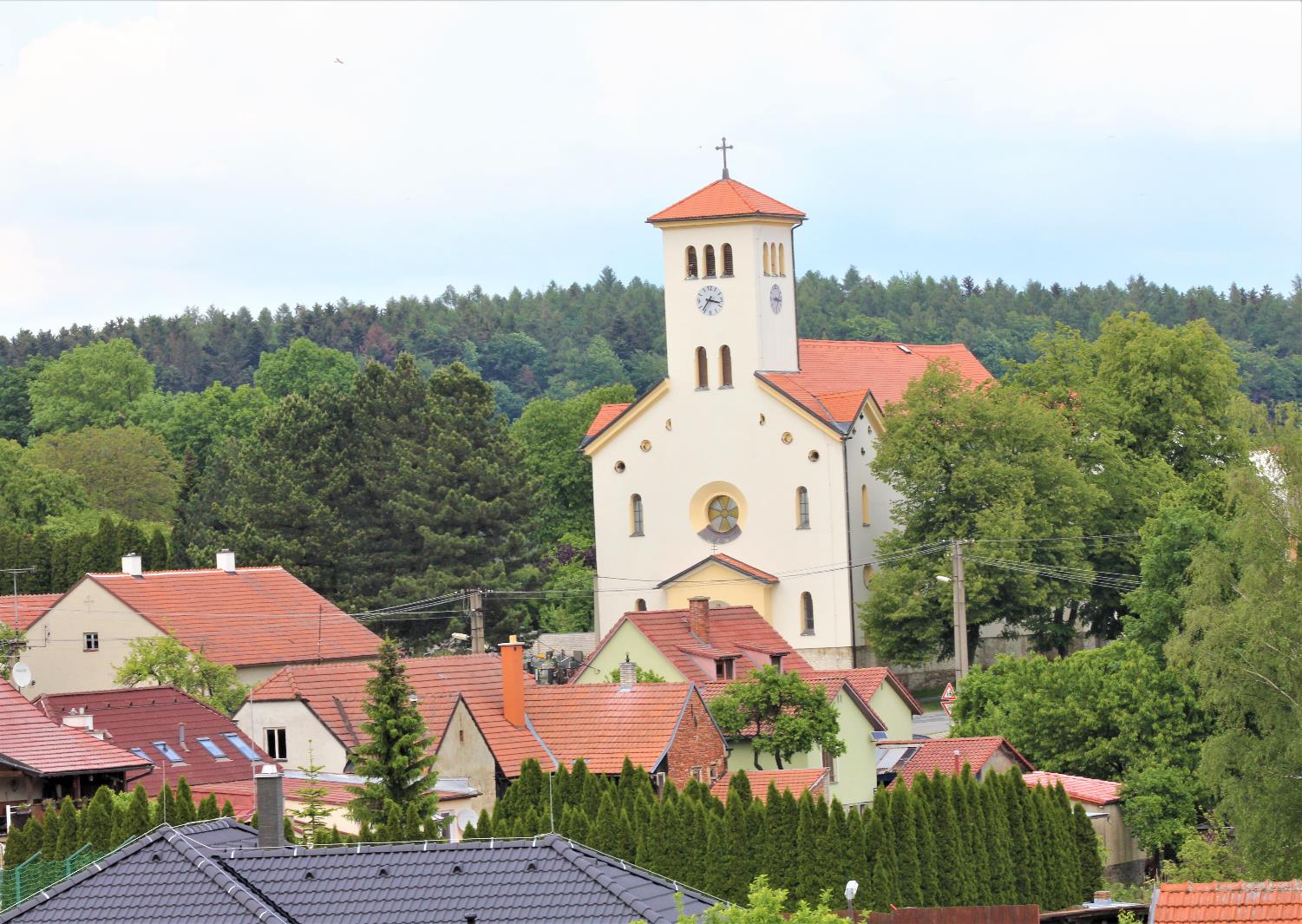 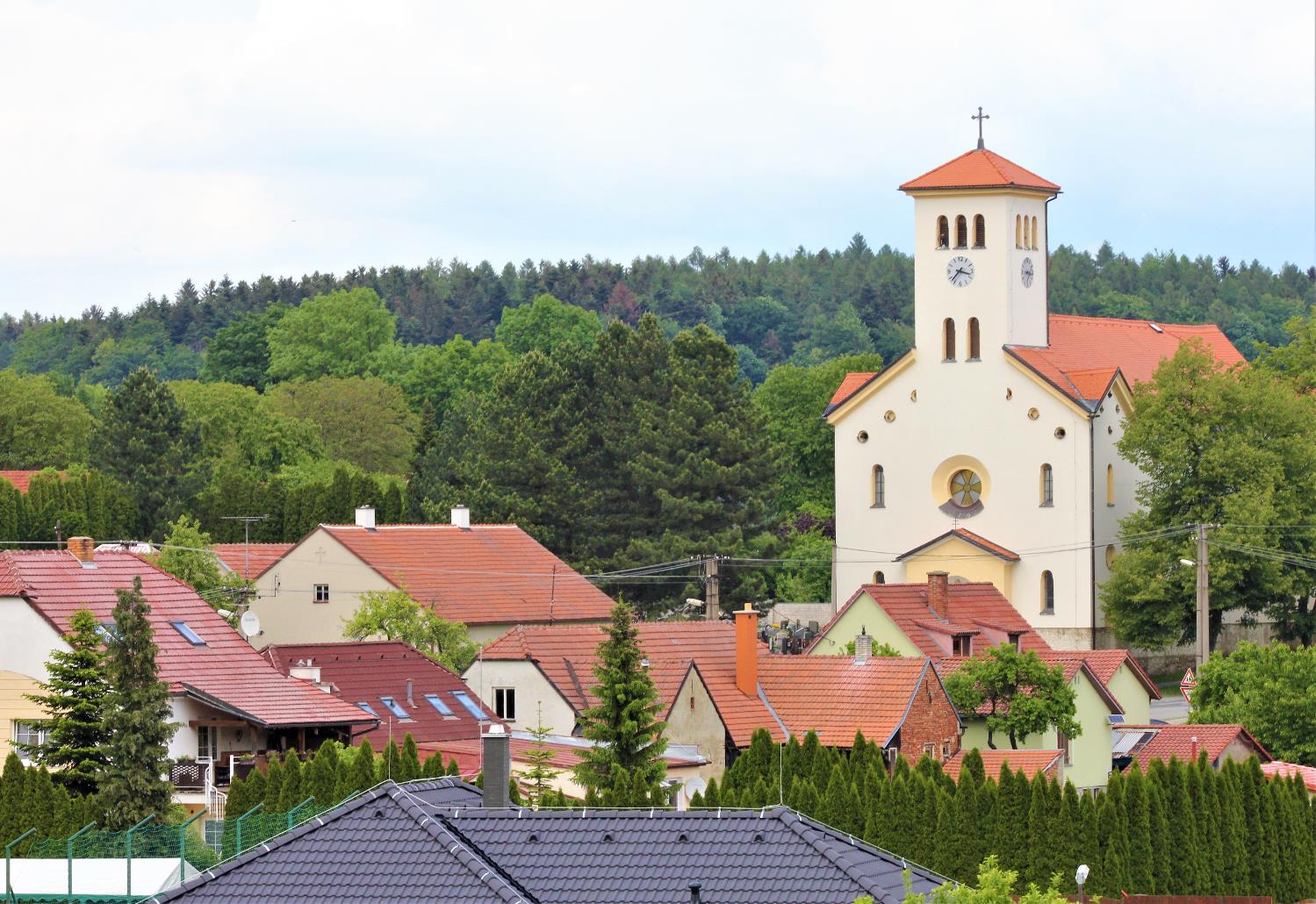 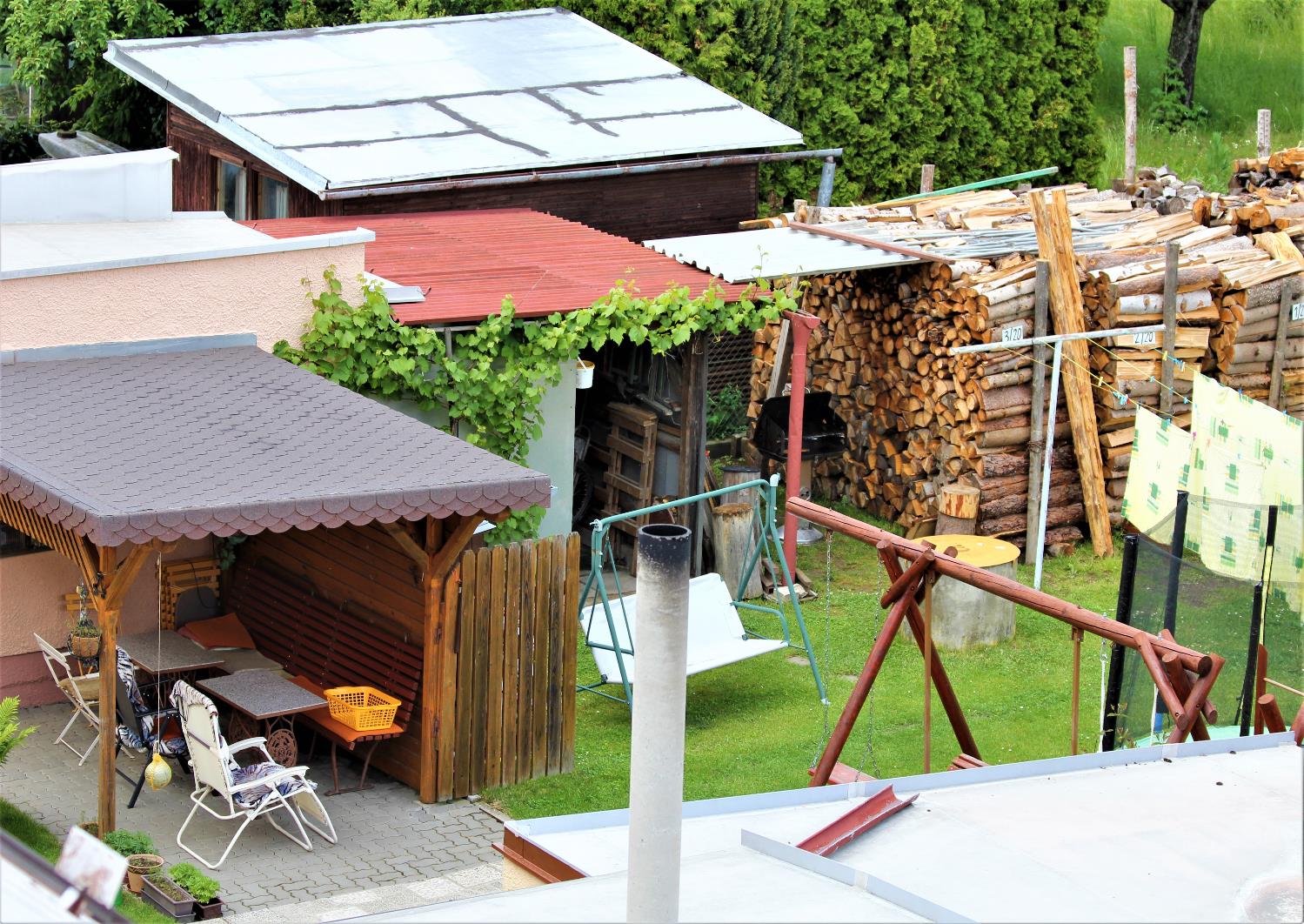 U „Pírků“ mají pěkné venkovní posezení
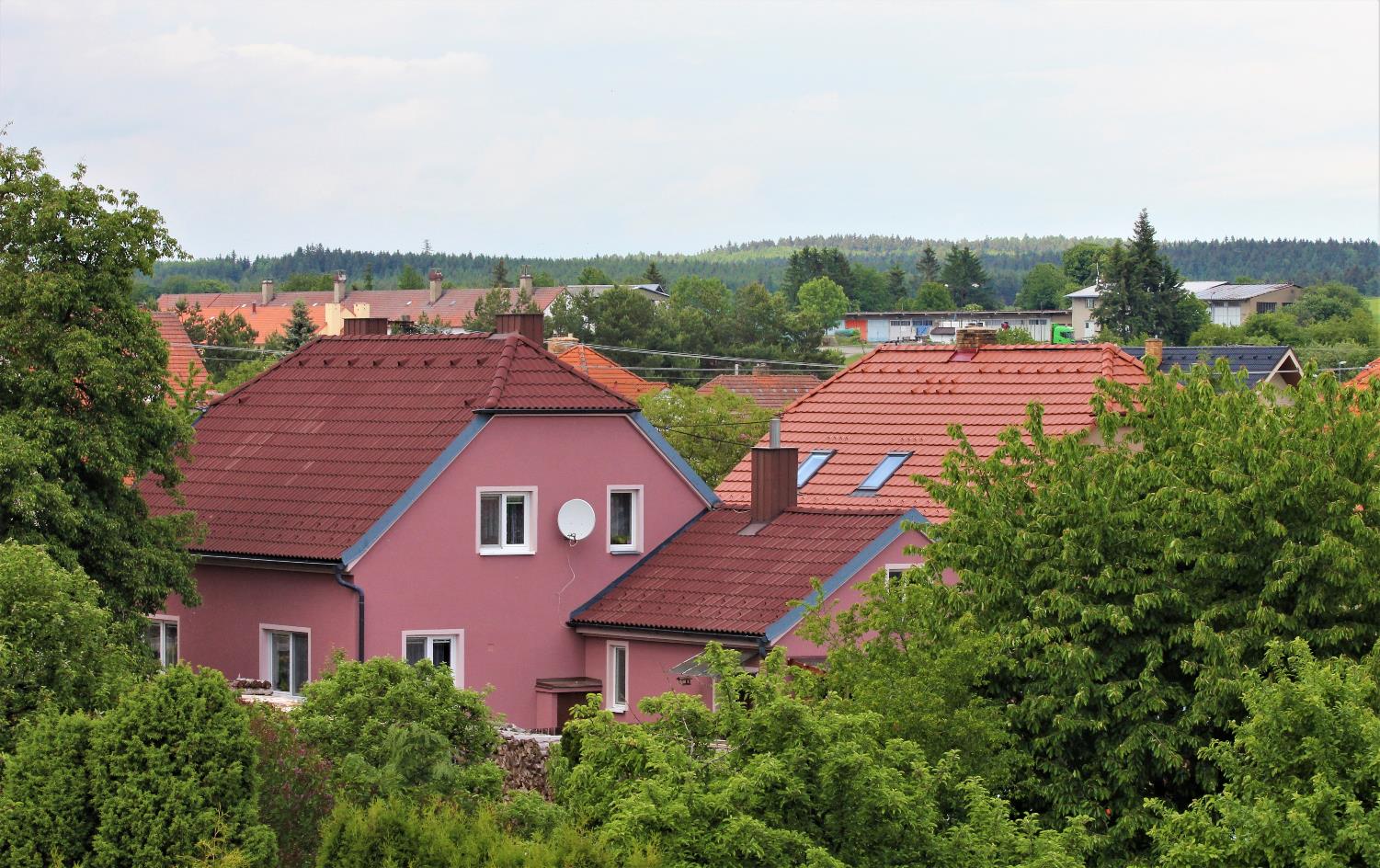 Máme ve vesnici většinou krásně opravené domky
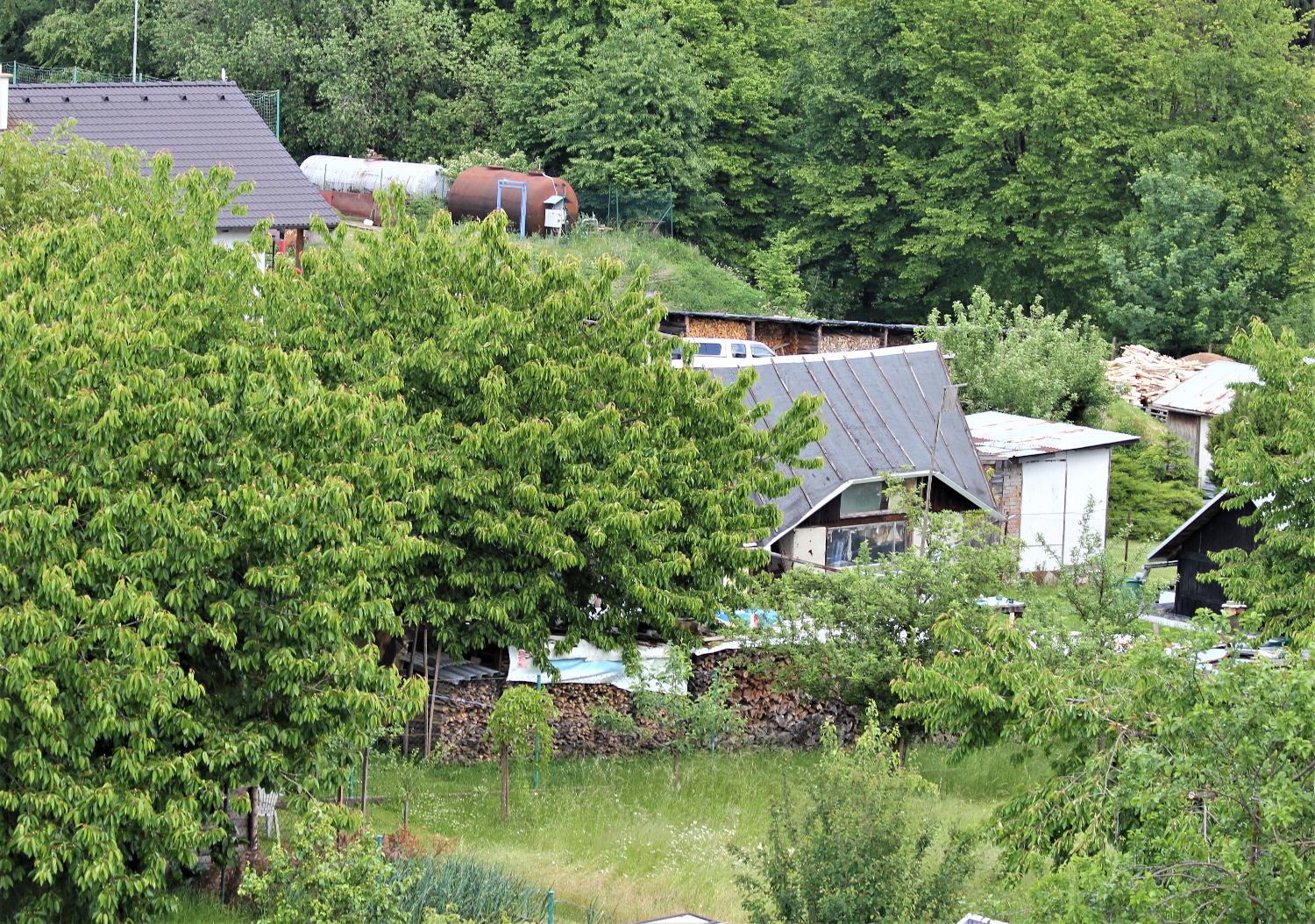 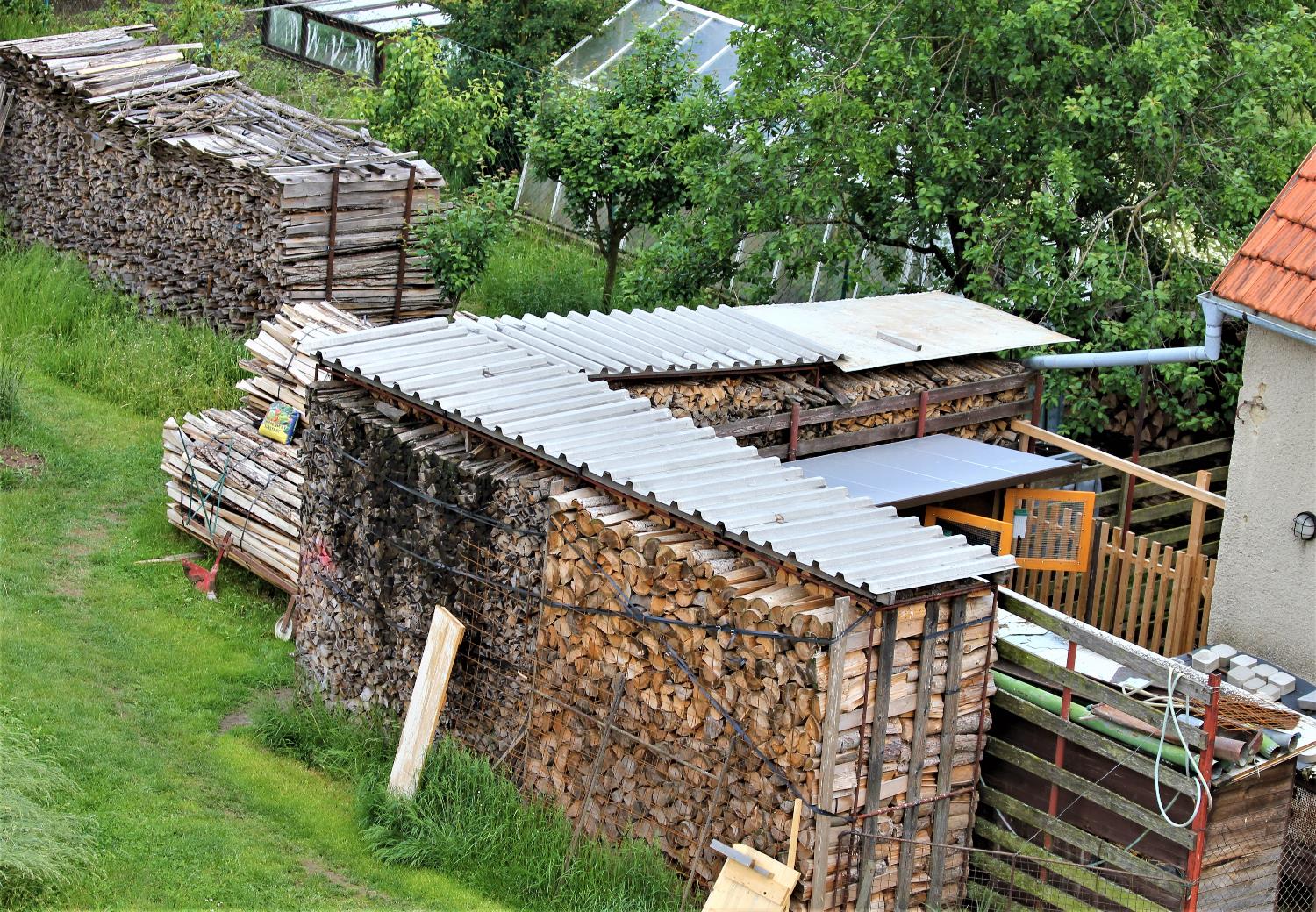 Tak doufám, že se vám to alespoň trochu líbilo. Hodně zdraví přeje Antonín.